Making Presidential Elections Fun
Presented by Andrew MenfiOctober 13th, 2020amenfi3@gmail.com
EconEdLink Membership
You can now access CEE’s professional development webinars directly on EconEdLink.org! To receive these new professional development benefits, become an EconEdLink member. As a member, you will now be able to: 

Automatically receive a professional development certificate via e-mail within 24 hours after viewing any webinar for a minimum of 45 minutes
Register for upcoming webinars with a simple one-click process 
Easily download presentations, lesson plan materials and activities for each webinar 
Search and view all webinars at your convenience 
Save webinars to your EconEdLink dashboard for easy access to the event

You may access our new Professional Development page here
Professional Development Certificate
To earn your professional development certificate for this webinar, you must:

Watch a minimum of 45-minutes and you will automatically receive a professional development certificate via e-mail within 24 hours.

Accessing resources: 

You can now easily download presentations, lesson plan materials, and activities for each webinar from EconEdLink.org/professional-development/
Objectives
Engaging and useable lessons
- Activities on the topic of the 2020 Presidential Election
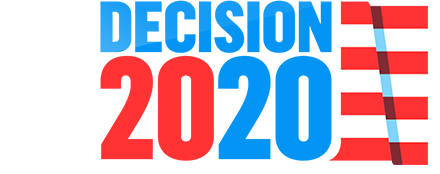 Agenda
Walkthrough of five lessons/activities 
Electoral College Debate
Campaign Finance Webquest 
Political Advertisements Analysis
Presidential Candidate Political Pandering 
On The Issues
National Standards
STANDARD 16: ROLE OF GOVERNMENT AND MARKET FAILURE
STANDARD 17: GOVERNMENT FAILURE 
STANDARD 20: FISCAL AND MONETARY POLICY
State Standards
New York:
12.G4 POLITICAL AND CIVIC PARTICIPATION
12.G5 PUBLIC POLICY
Lesson #1: 
Electoral College Debate
How many people voted for 
Donald Trump/Hillary Clinton?
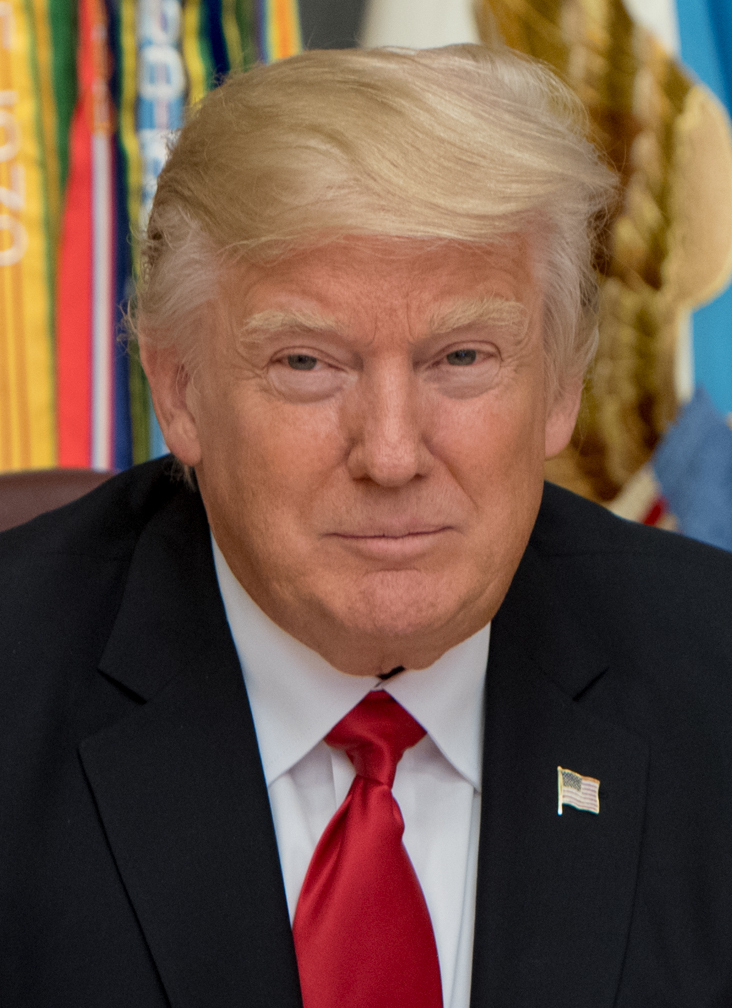 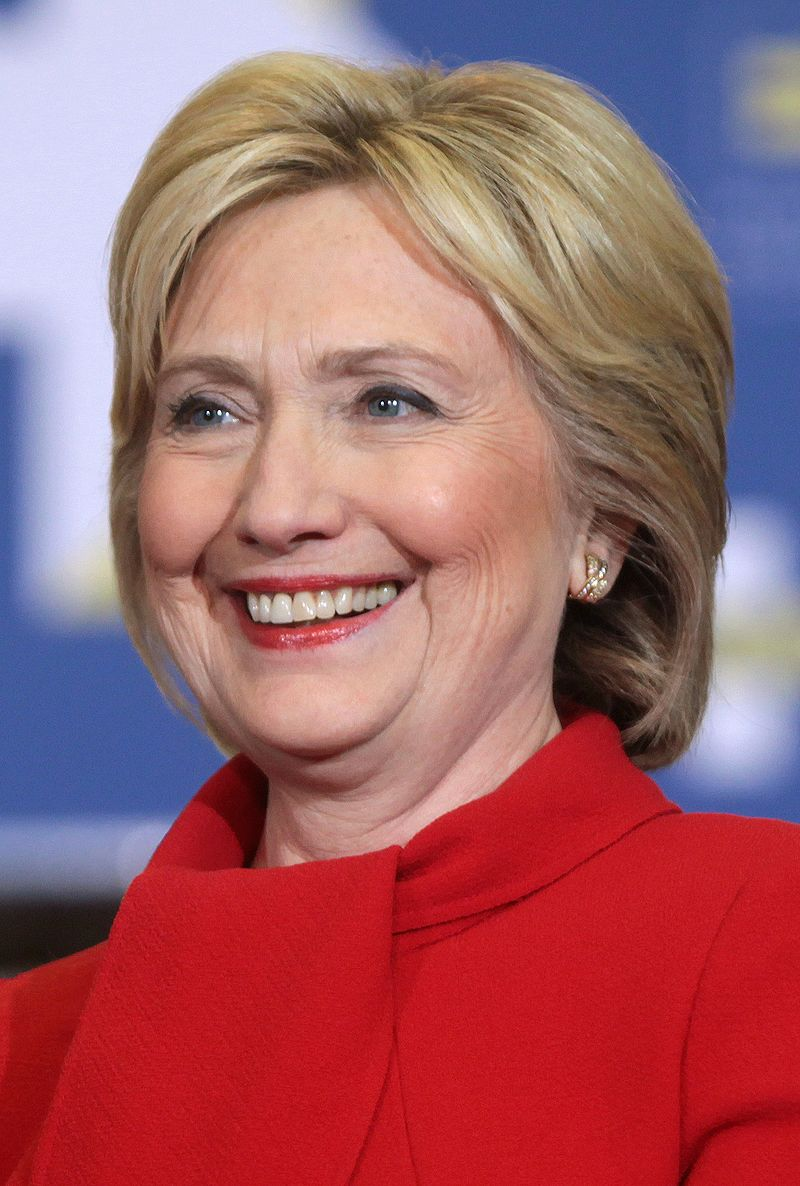 How many people voted for 
Donald Trump/Hillary Clinton?
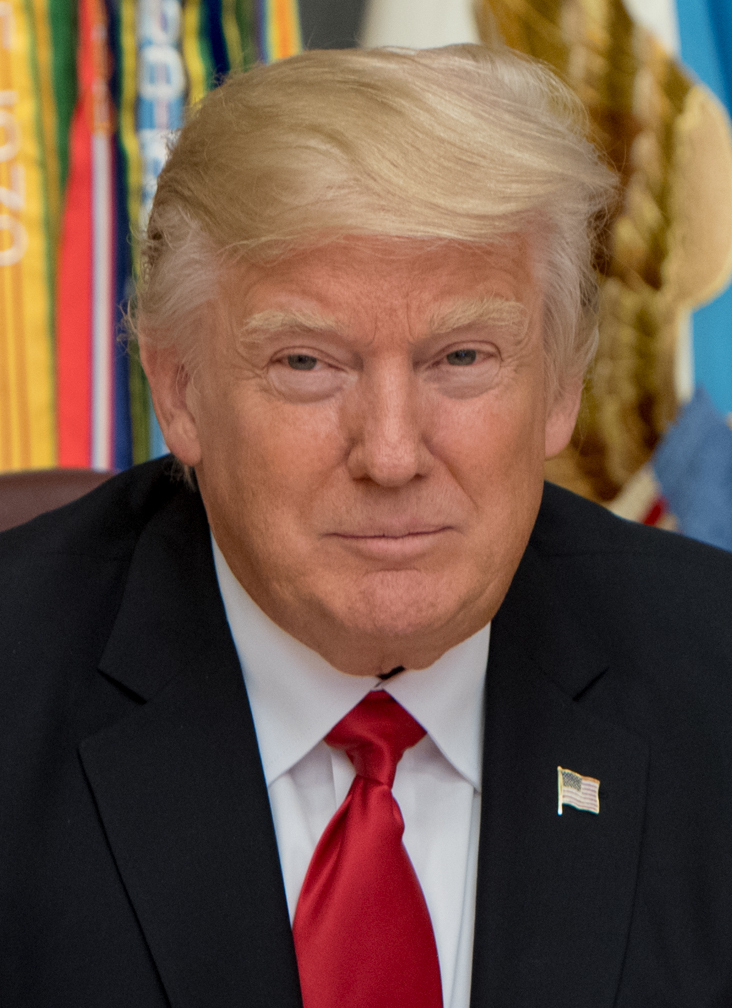 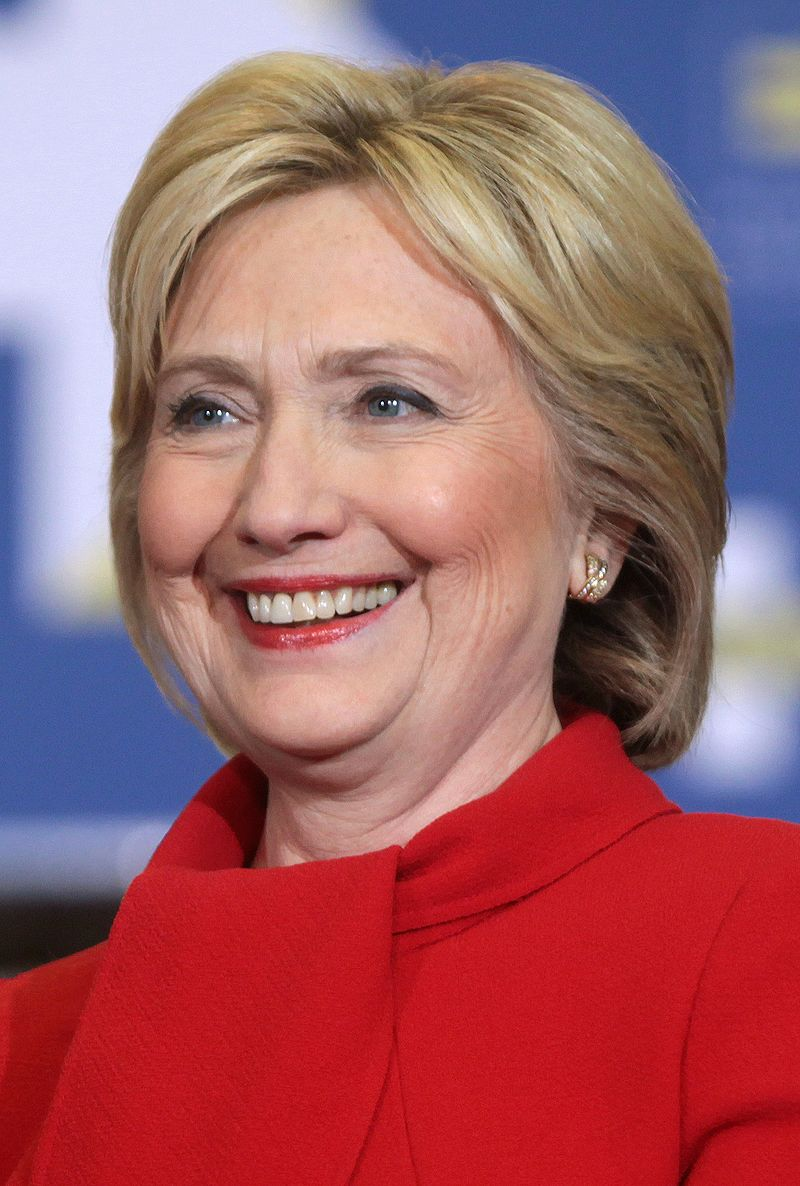 62,984,825
How many people voted for 
Donald Trump/Hillary Clinton?
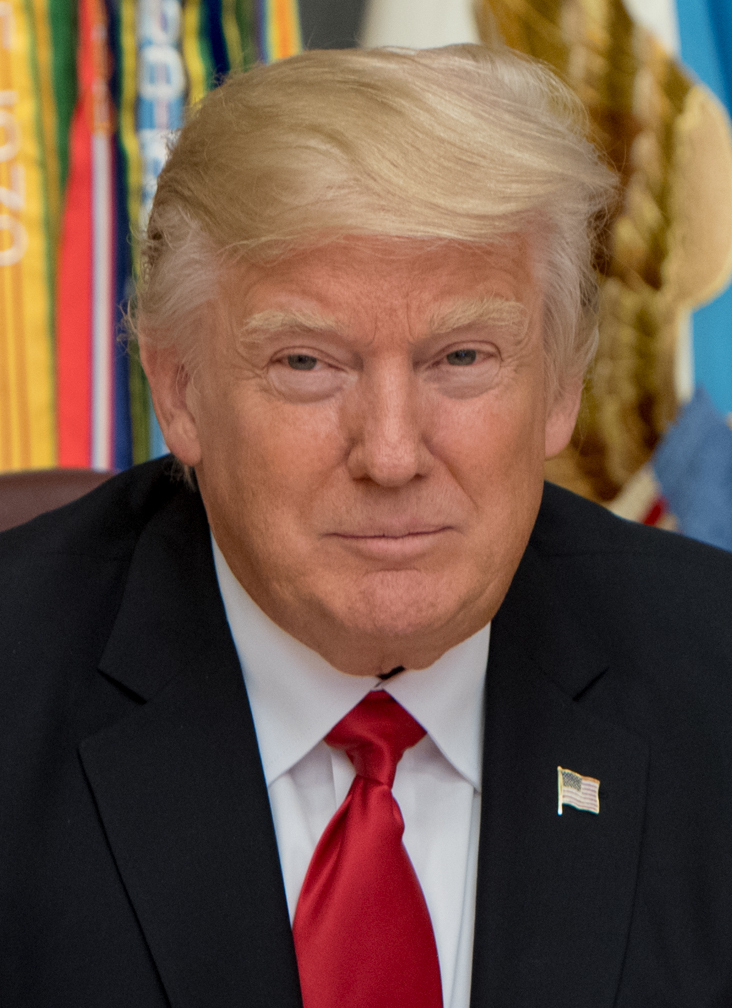 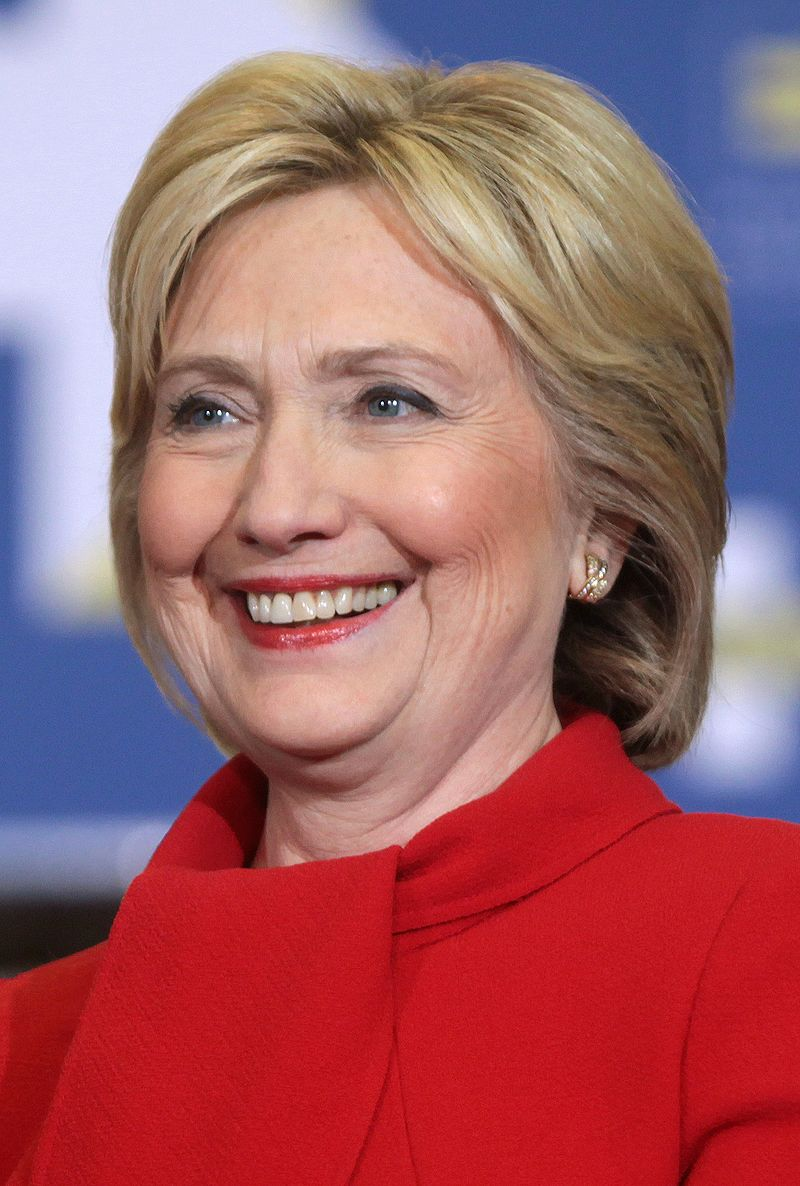 65,853,516
Why is Trump President? When Clinton Received...
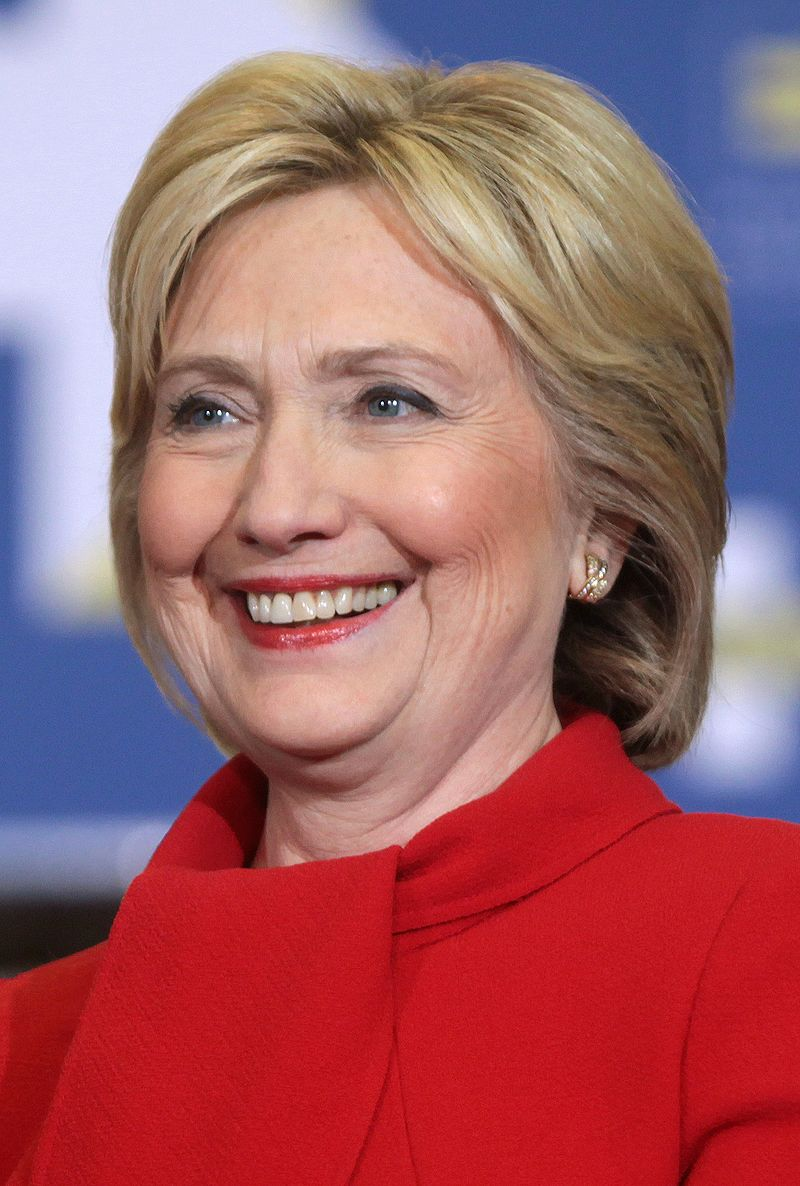 2,868,691 More Votes
Electoral College: 
The system by which we elect the President
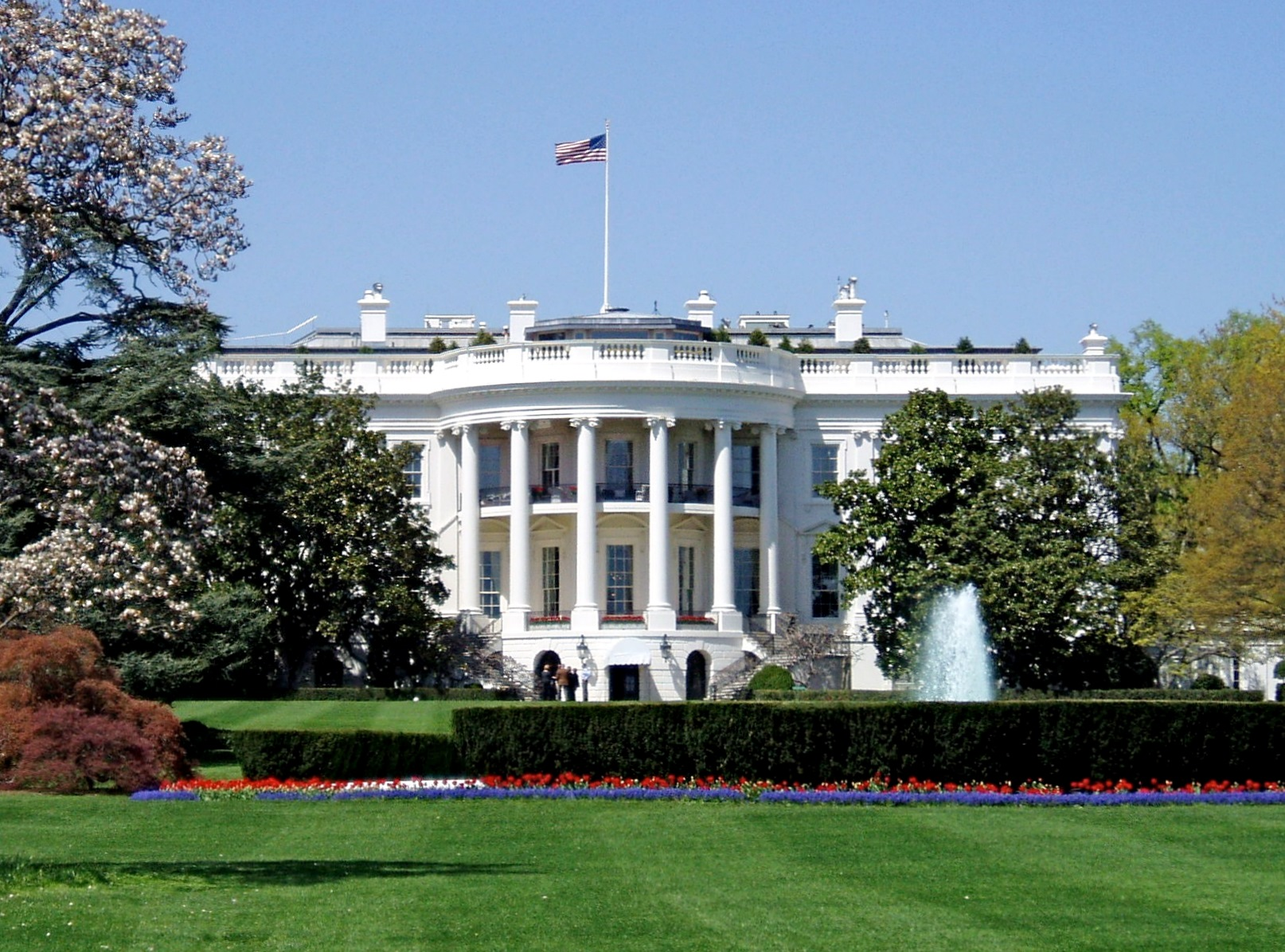 [Speaker Notes: -The electoral college does not give votes to people, it gives votes to states
-States have electoral votes based on their population]
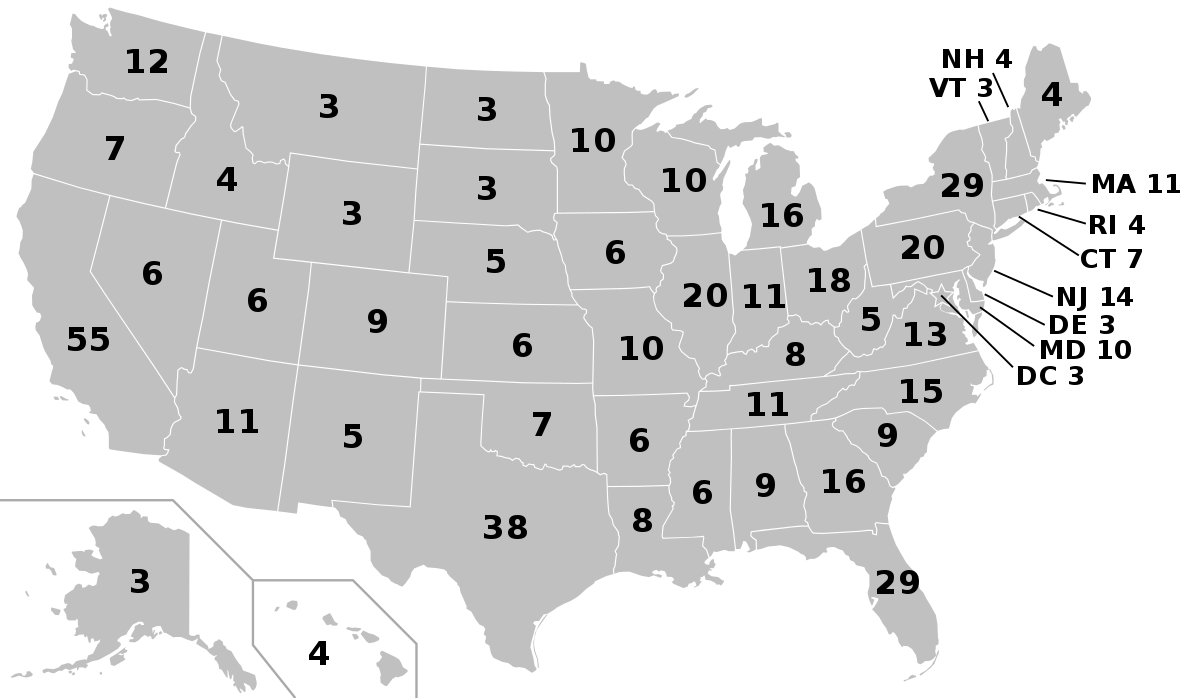 538 Electoral Votes
[Speaker Notes: -The electoral college does not give votes to people, it gives votes to states
-States have electoral votes based on their population]
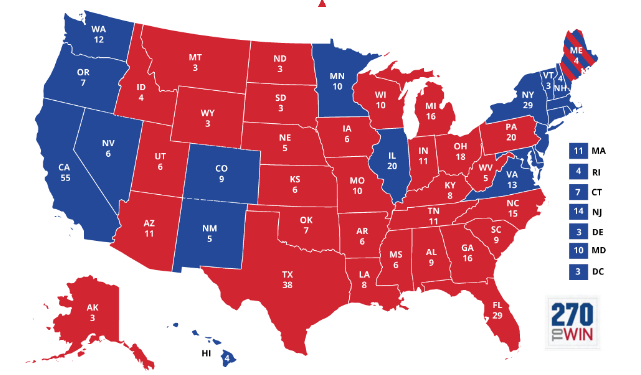 Clinton= 232 votes
Trump = 306 votes
[Speaker Notes: This is the electoral map for the 2016 Presidential Election]
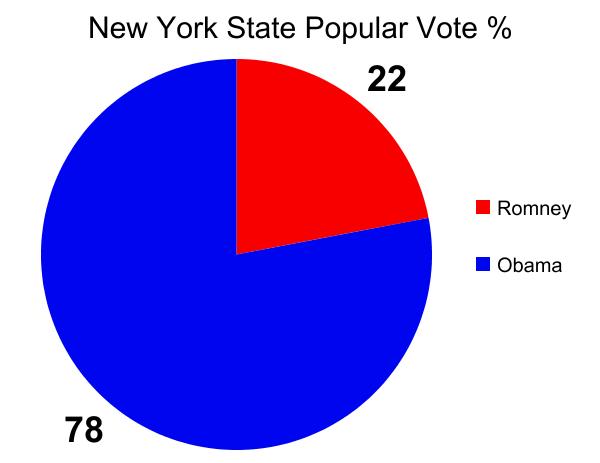 WINNER 
TAKES ALL
New York has 29 Electoral Votes
Trump

Clinton
With 78% of the popular vote, Clinton wins all 29 of New York State’s electoral votes
[Speaker Notes: It’s winner takes all, as long as you get 51% of the popular vote in the states
It’s almost like every state has its own mini election for president]
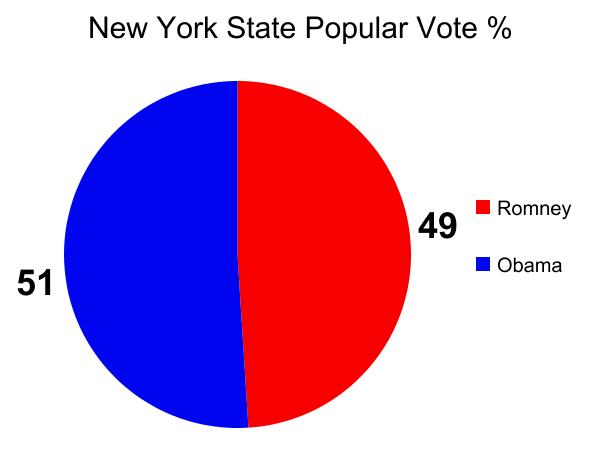 WINNER 
TAKES ALL
New York has 29 Electoral Votes
Trump

Clinton
With 51% of the popular vote, Clinton wins all 29 of New York State’s electoral votes
[Speaker Notes: Because of this, you can lose the popular vote aka the majority vote but still win the electoral college vote]
Electors: Why do we have them?
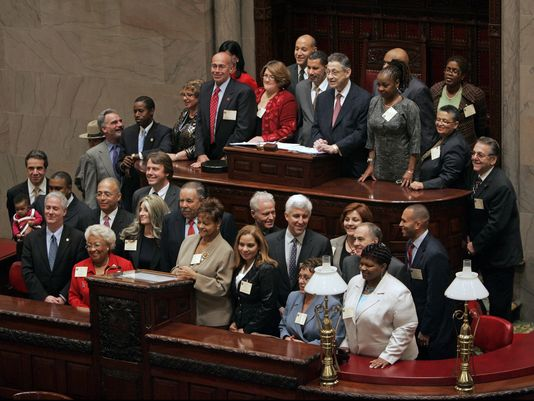 [Speaker Notes: -These are the Electors from NY State
-The votes are not automatically awarded
-This votes come from actual people 
-Specifically 538 state electors 
-They cannot hold a position of the government, and they cannot have committed treason against the government
-Usually people who are affiliated with politics but not holding an office
-It is a great position of respect
-You are not voting for a president, you are voting to tell your elector what to do, and he/she can ignore you if they want
-86 electors in history have gone against the wishes of their state
-They are supposed to carry out the will of the people of their state]
Electors: Why do we have them?
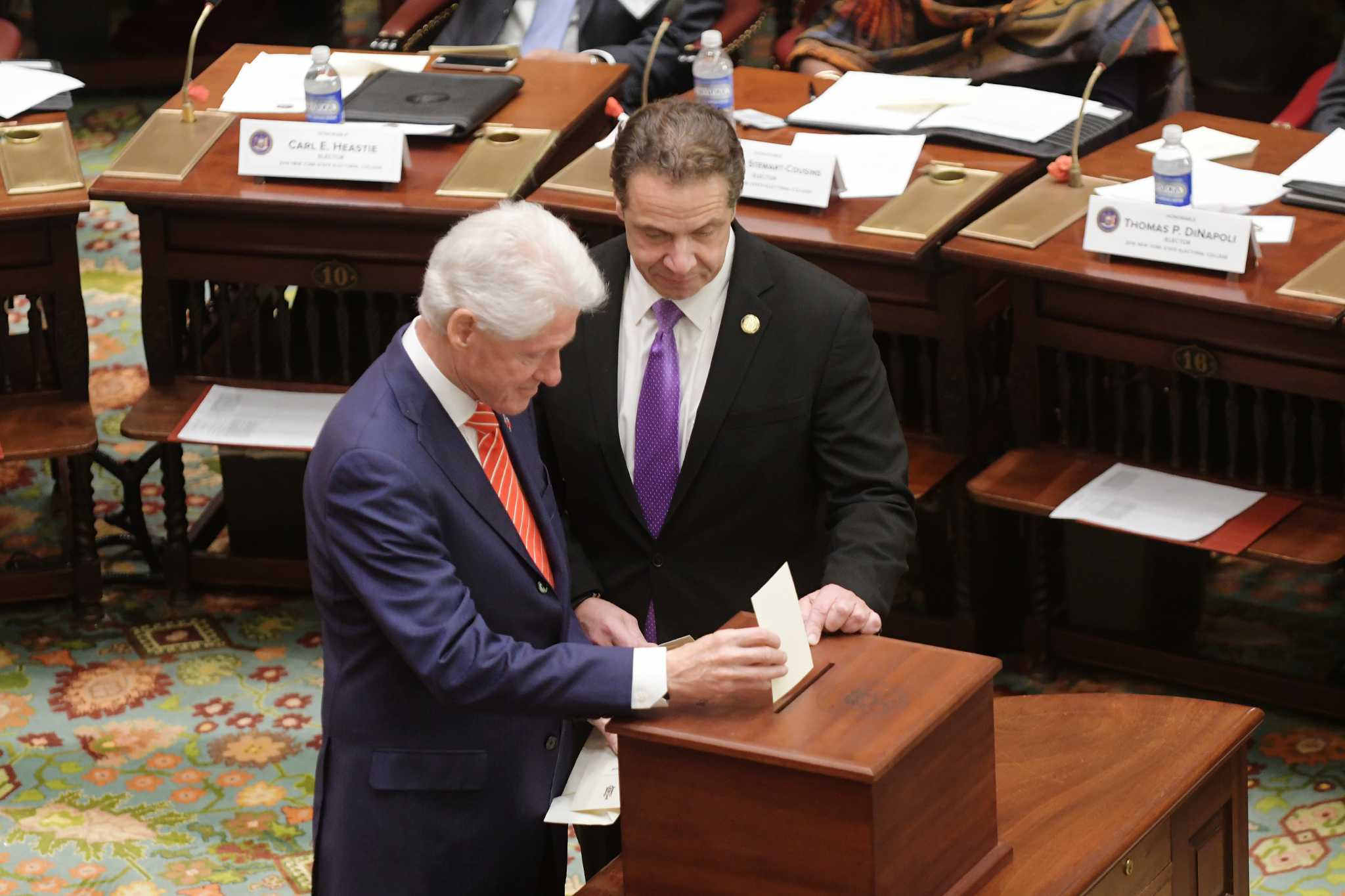 [Speaker Notes: -These are the Electors from NY State
-The votes are not automatically awarded
-This votes come from actual people 
-Specifically 538 state electors 
-They cannot hold a position of the government, and they cannot have committed treason against the government
-Usually people who are affiliated with politics but not holding an office
-It is a great position of respect
-You are not voting for a president, you are voting to tell your elector what to do, and he/she can ignore you if they want
-86 electors in history have gone against the wishes of their state
-They are supposed to carry out the will of the people of their state]
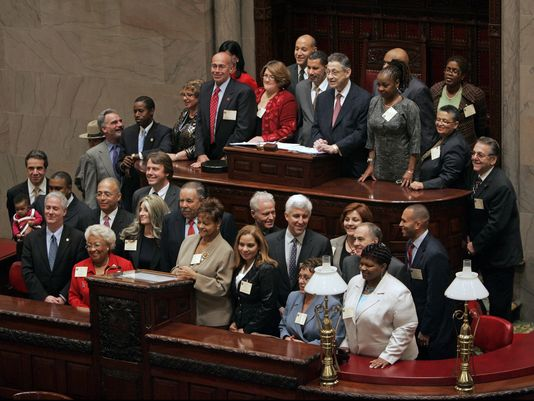 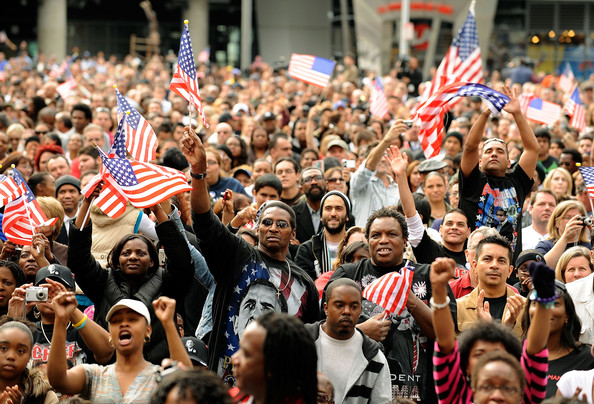 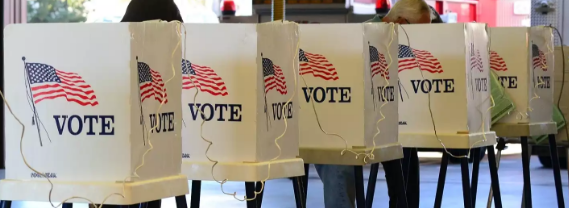 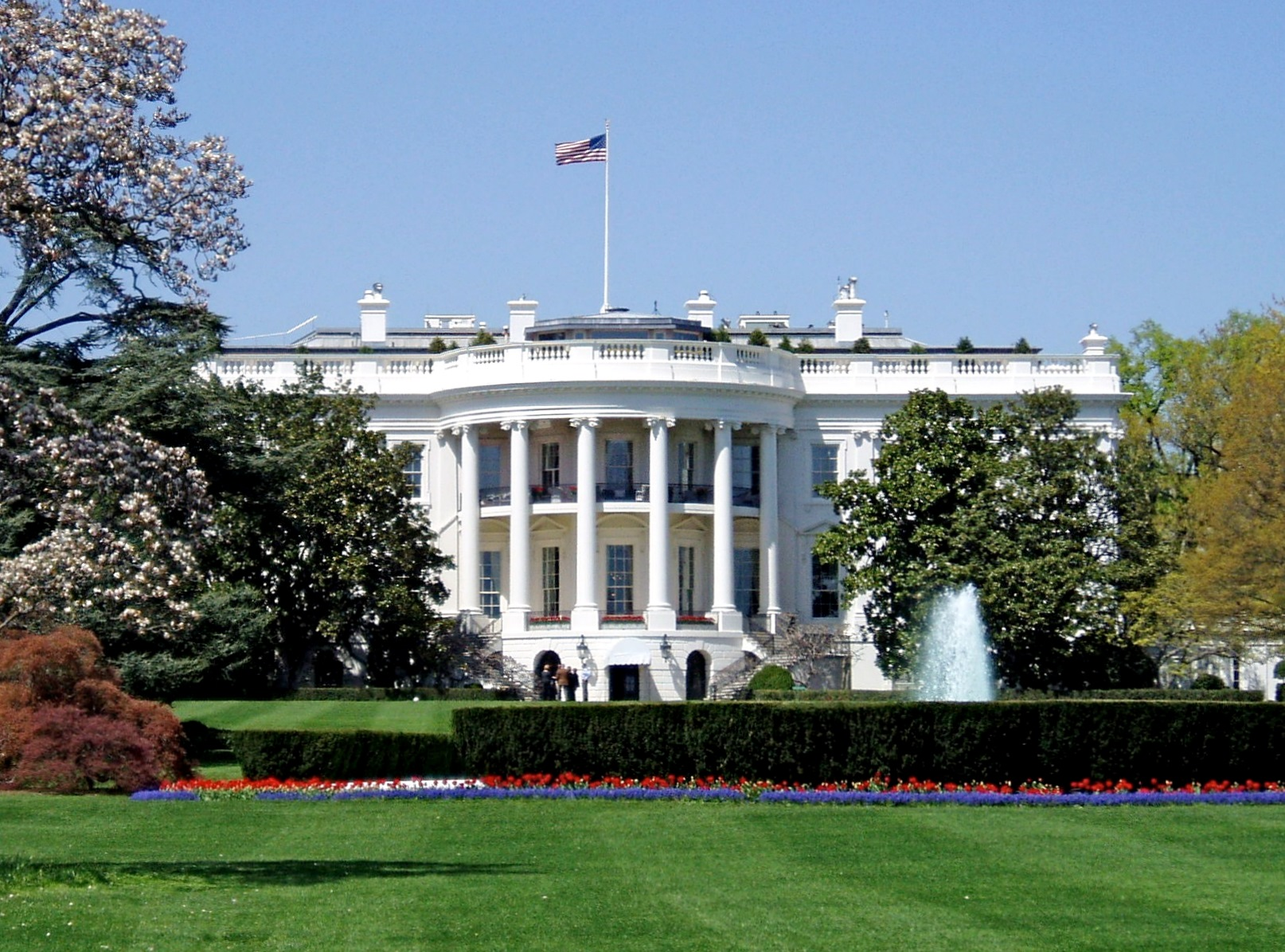 [Speaker Notes: -These are the Electors from Washington State
-The votes are not automatically awarded
-This votes come from actual people 
-Specifically 538 state electors 
-They cannot hold a position of the government, and they cannot have committed treason against the government
-Usually people who are affiliated with politics but not holding an office
-It is a great position of respect
-You are not voting for a president, you are voting to tell your elector what to do, and he/she can ignore you if they want
-86 electors in history have gone against the wishes of their state
-They are supposed to carry out the will of the people of their state]
So, why do we use this system?
1. Do not trust the people
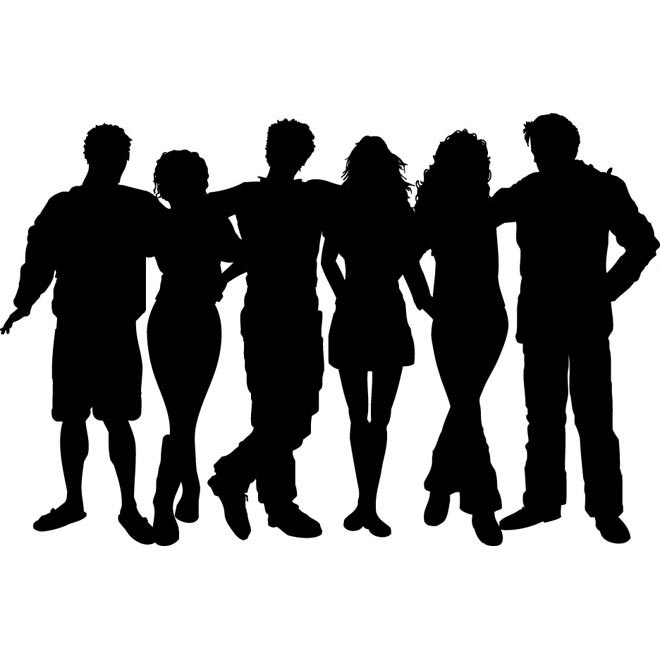 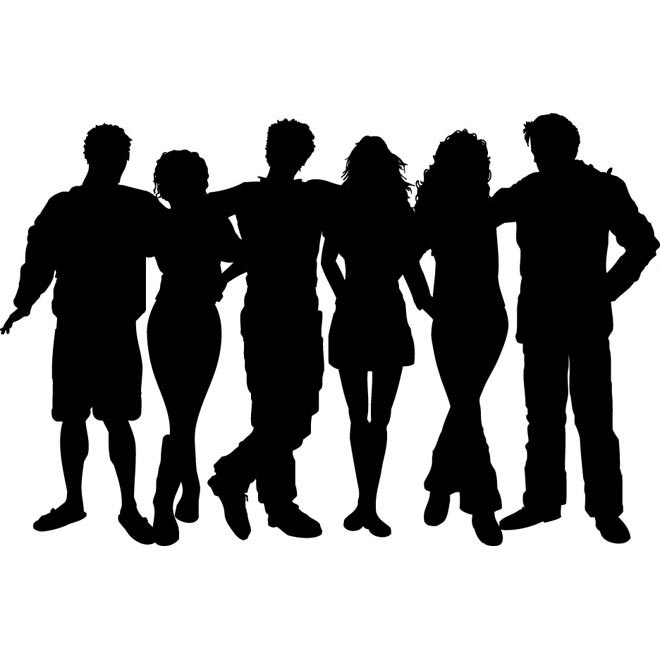 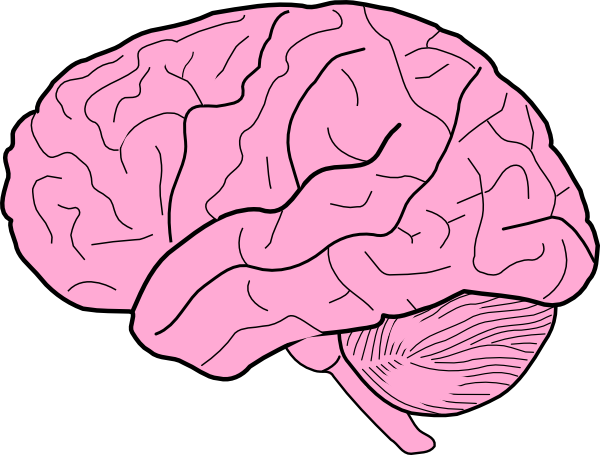 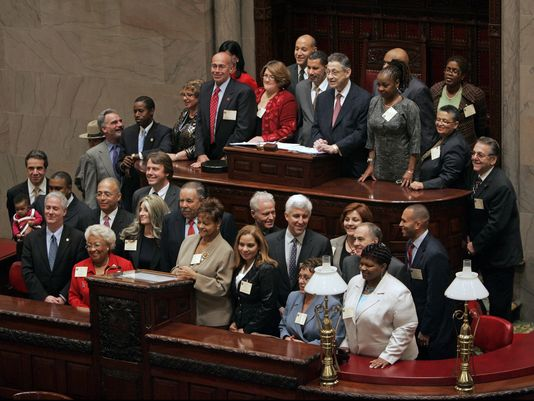 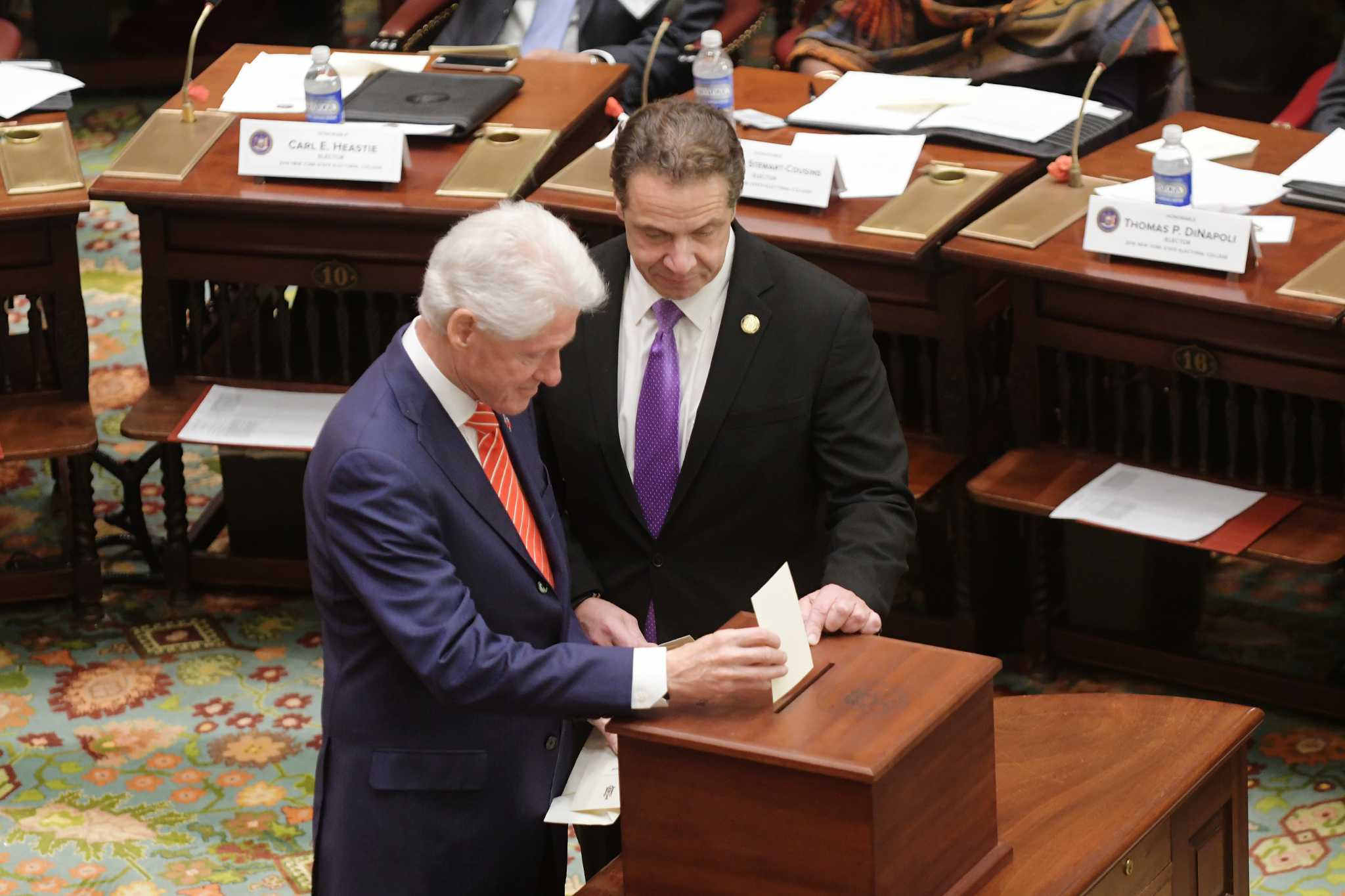 2. Power to small states
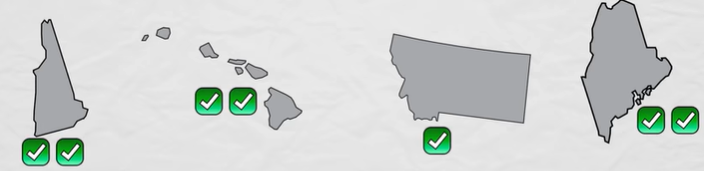 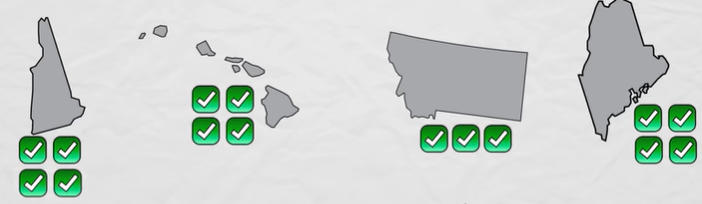 700 Proposed Amendments
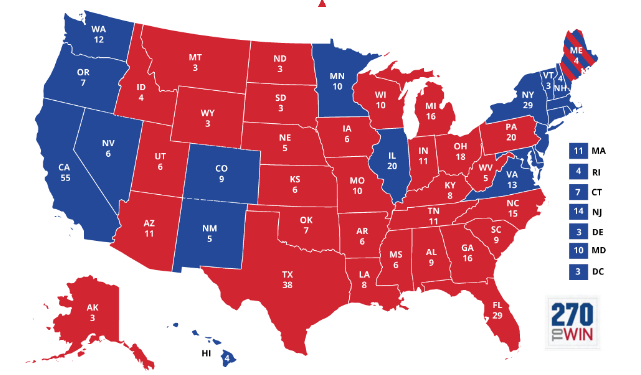 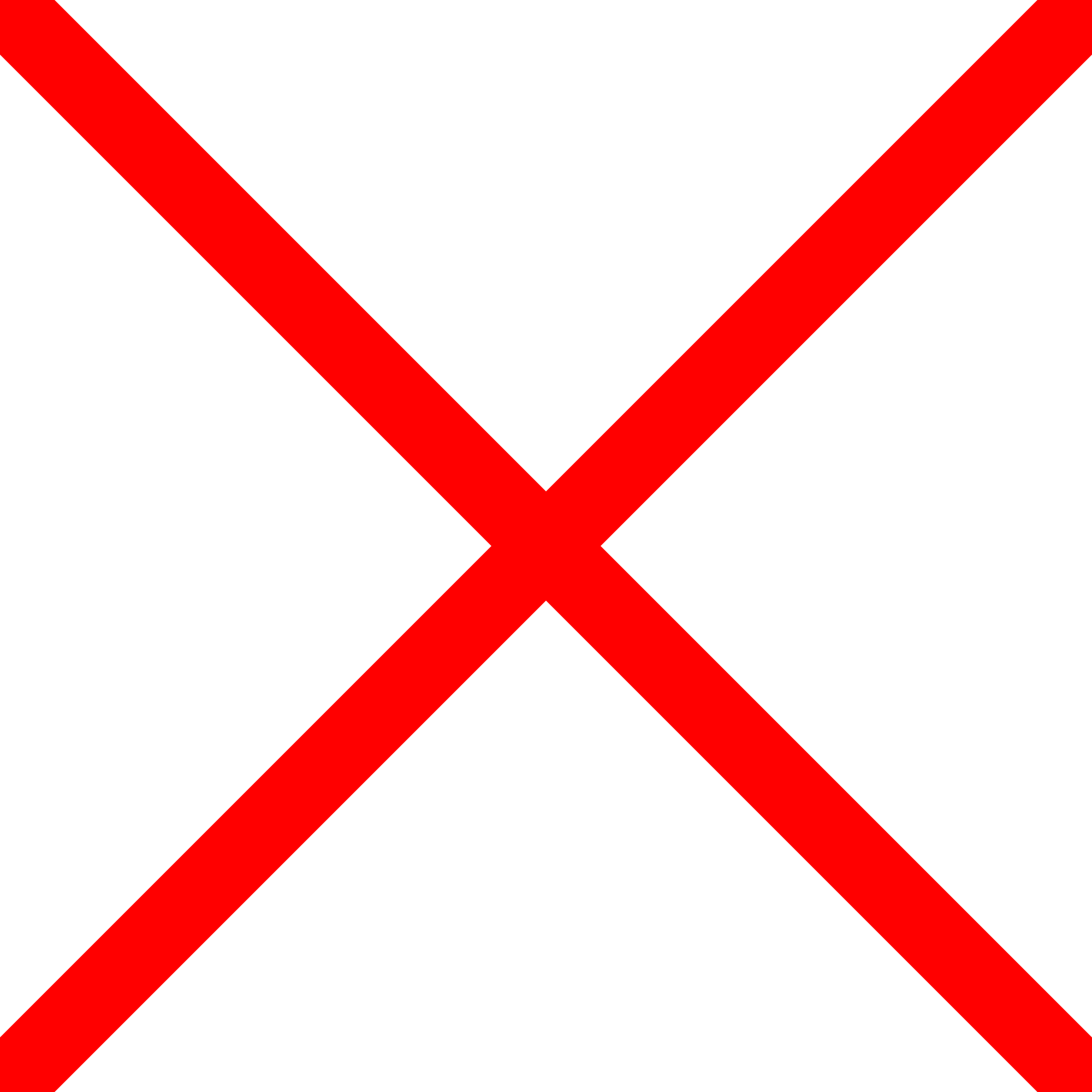 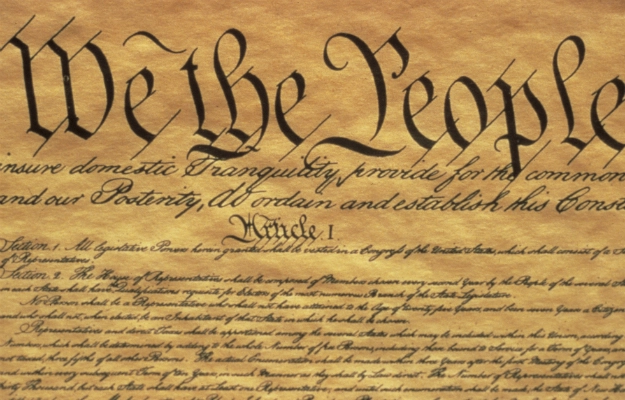 [Speaker Notes: Most proposed amendment in US History]
Activity #1:
Electoral College Debate
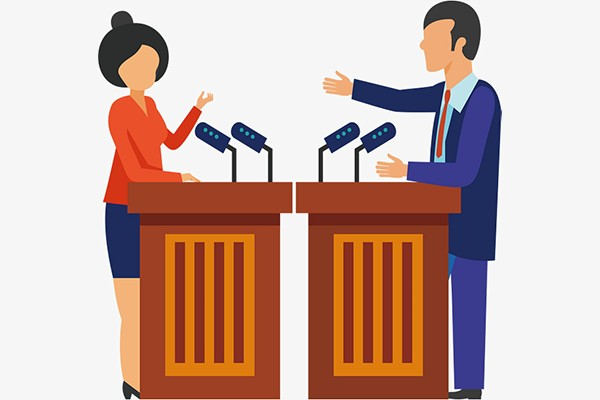 Lesson #2: 
Campaign Finance Webquest
Do Now: 
1. What are examples of things that politicians pay for to run election campaigns? (For Example: TV commercials)

2. How much money do you think Barack Obama spent running for President?
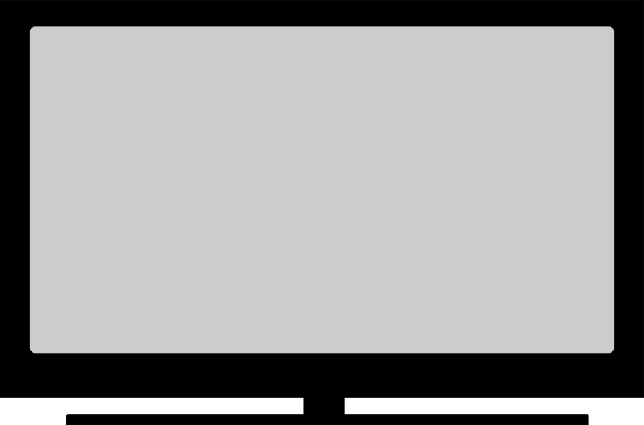 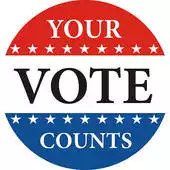 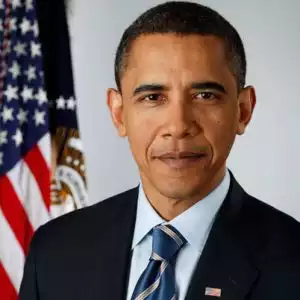 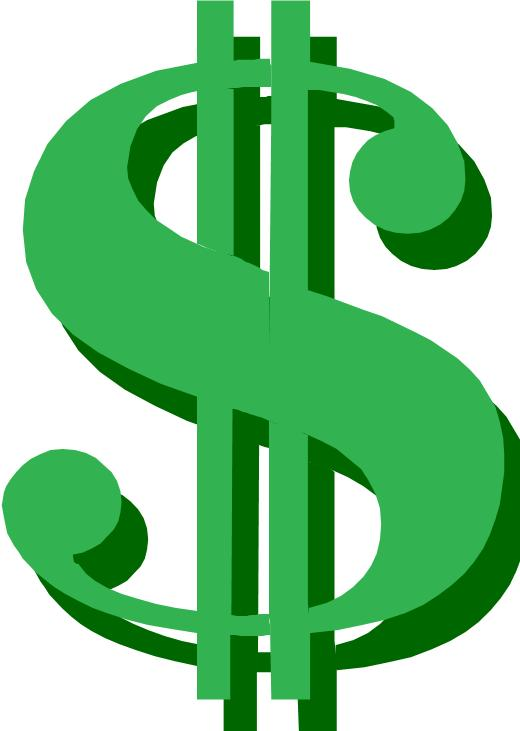 [Speaker Notes: 750 million & 1.1 Billion]
Who Can Donate The Most?
What Is The Effect Of This?
-Donations 
-Few restrictions
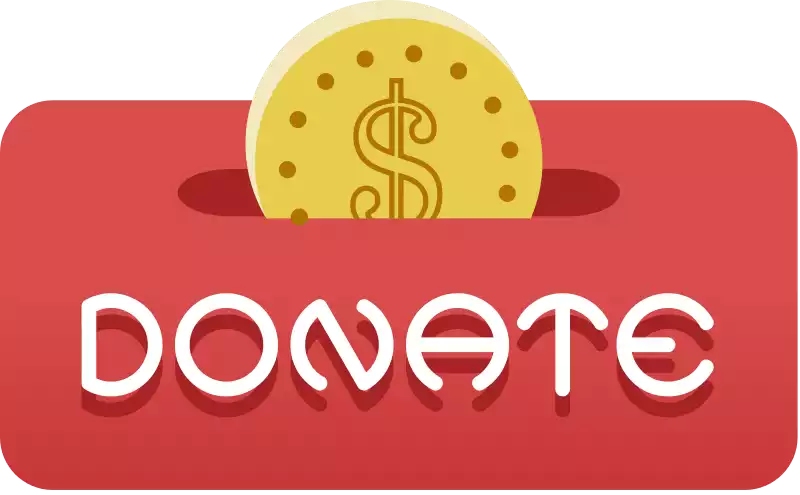 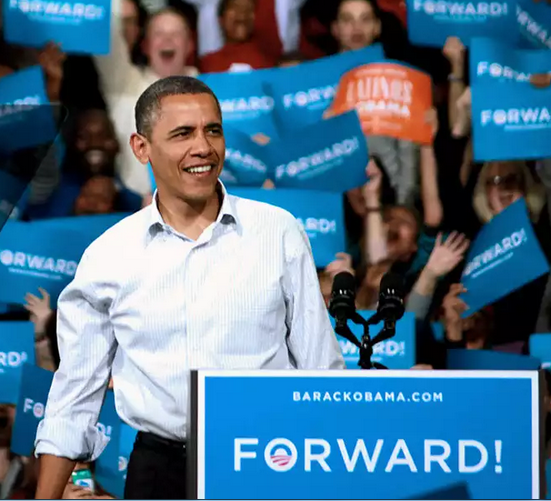 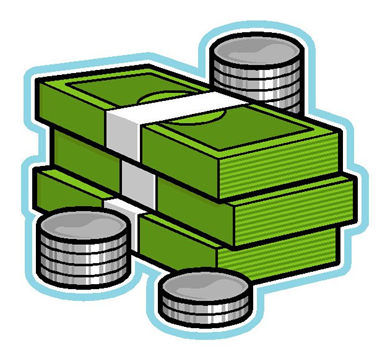 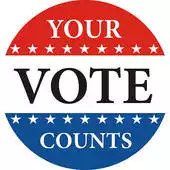 [Speaker Notes: If groups and people can donate to politicians as much as they want, why is this problematic?
If politicians need this money, what will they do for it?
Who now has how more control over our government?
.01% of Americans (25,000 people) contributed ⅓ of all money to elections]
Activity#2 :
Campaign Finance Webquest
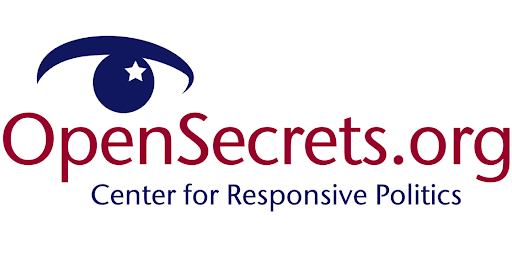 Lesson #3: 
Political Advertisements Analysis
Manipulation 
Under 1 Min 
Emotion
One-Sided

What do we need to do when we watch them?
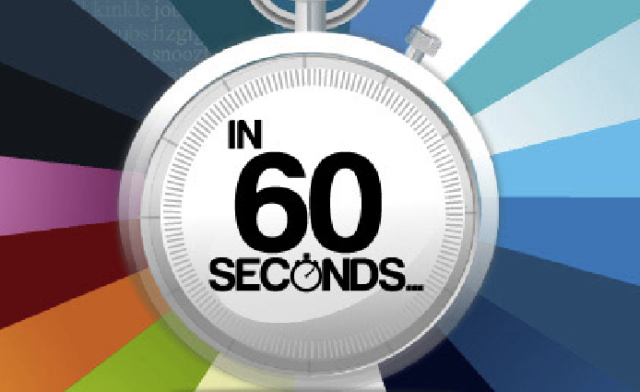 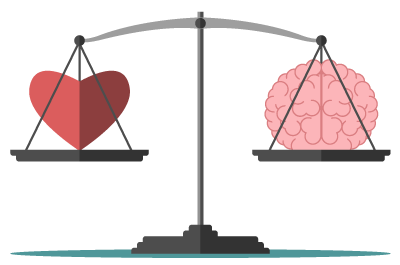 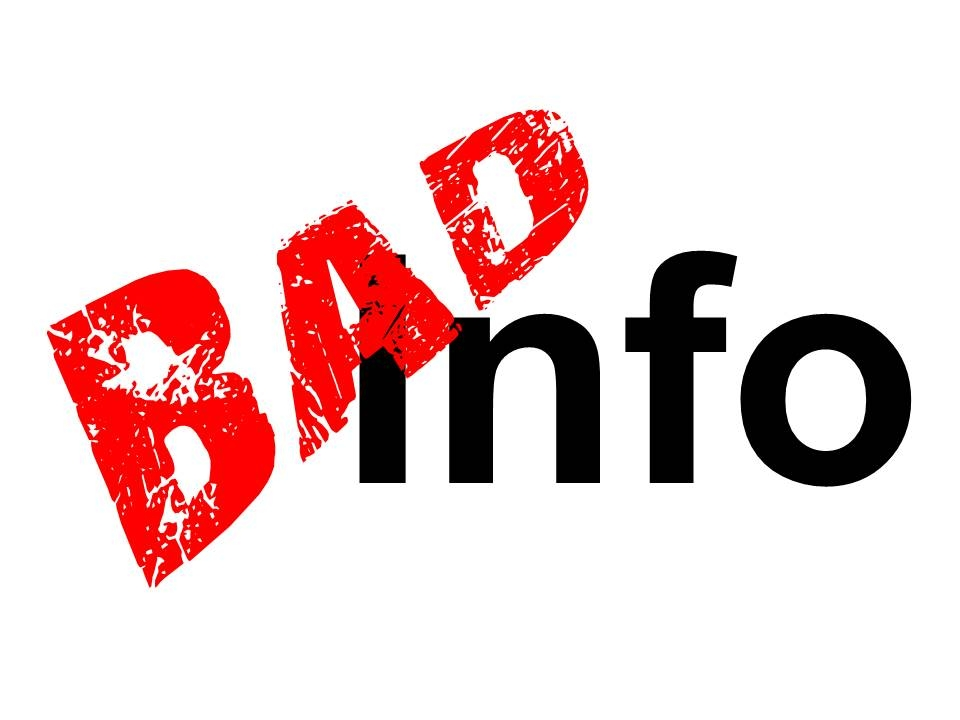 Attack Ad
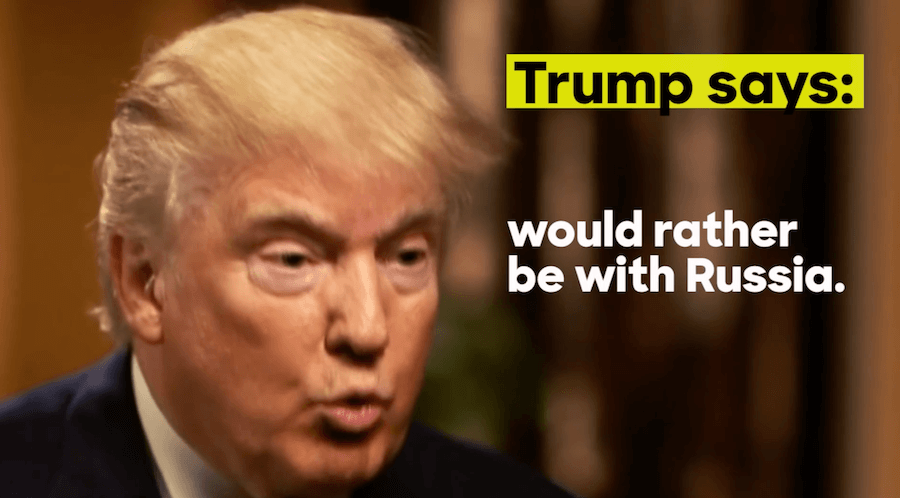 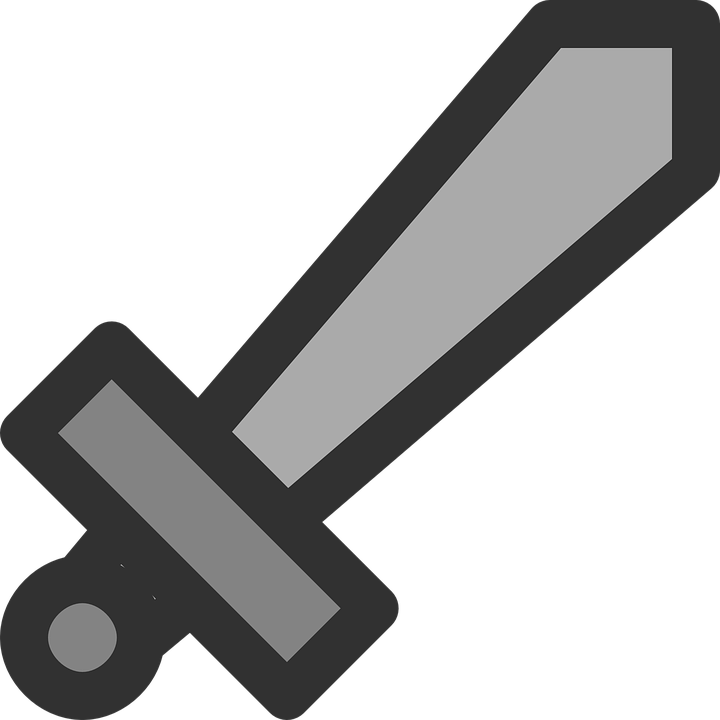 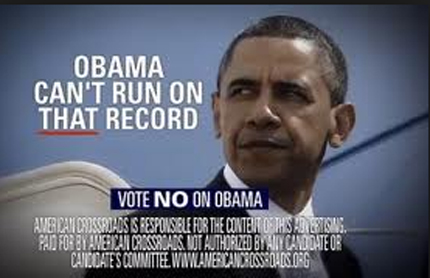 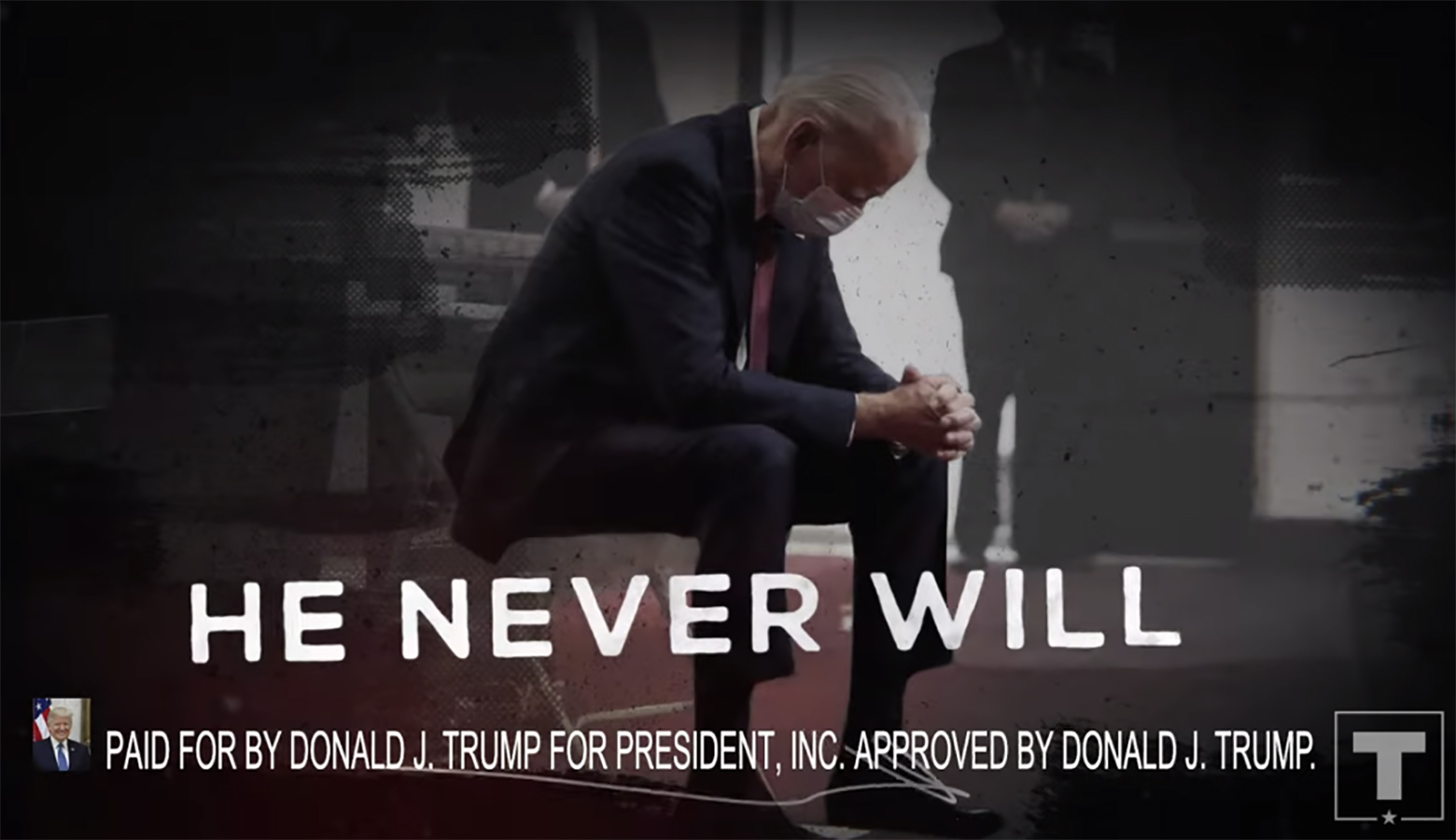 Activity #3: 
Political Advertisements Analysis
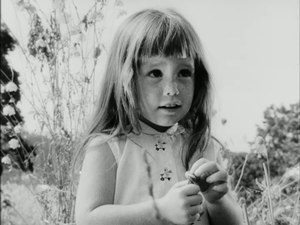 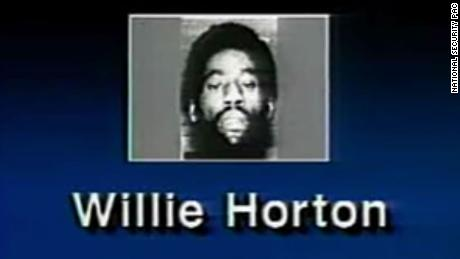 “Daisy”                 &         “Willie Horton”
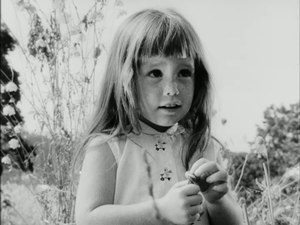 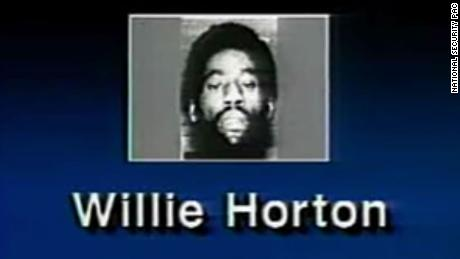 Lesson #4: 
Presidential Candidate Political Pandering
Do Now: Pick one of these three men and write a short story about what you think their life is like. You may want to include their job, friends/family, interests, personality etc.
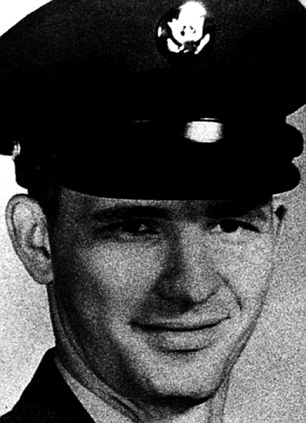 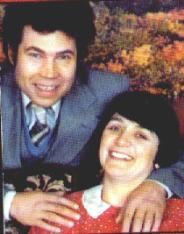 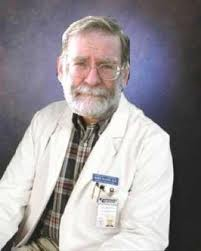 [Speaker Notes: Also known as Dr. Death, Harold Shipman used his position as a doctor to inject people with diamorphine and then rule that they had died from natural causes. Although he has only been convicted of 15 murders, but is believed to have anywhere between 215 and 260 victims. 


Fred and Rosemary West lured, raped and killed several young women, including several of their own daughters. Frank was convicted of 12 counts of murder, but hanged himself while awaiting trial, while rose was convicted of 10 and is currently serving a life sentence .

 Dean Corll murdered raped and tortured 28 boys.]
Look at their appearance
What are they trying to do?
What image are they trying to present?
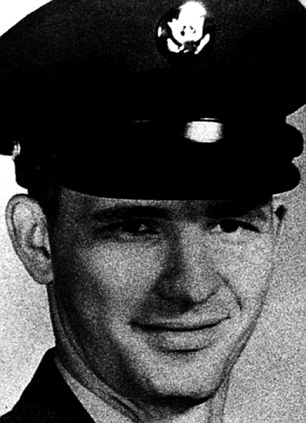 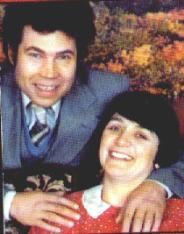 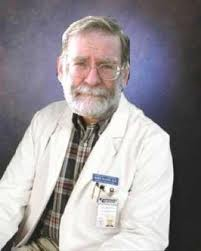 Fred & Rosemary West
Harold Shipman
Dean Corll
DO OUR LEADERS DO THE SAME THING?
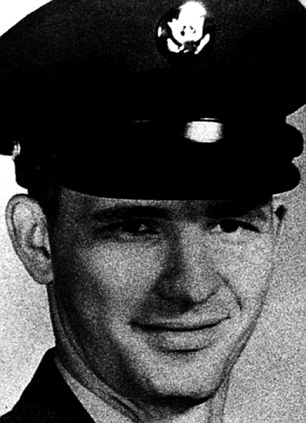 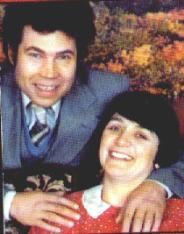 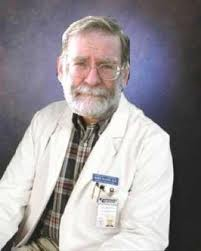 Fred & Rosemary West
Harold Shipman
Dean Corll
Video #1
How is the politician trying to “connect” with their voters? Why does it seem untrue?
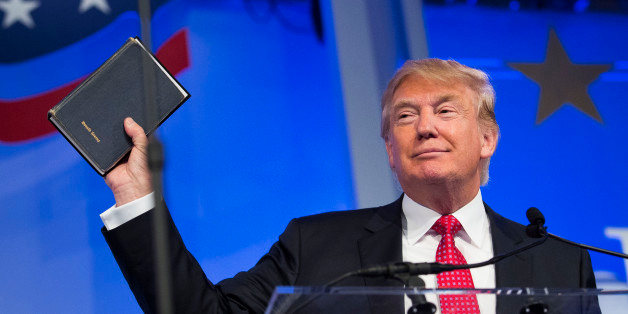 Context: The following video was recorded in rural Iowa.
Video #2
Same questions
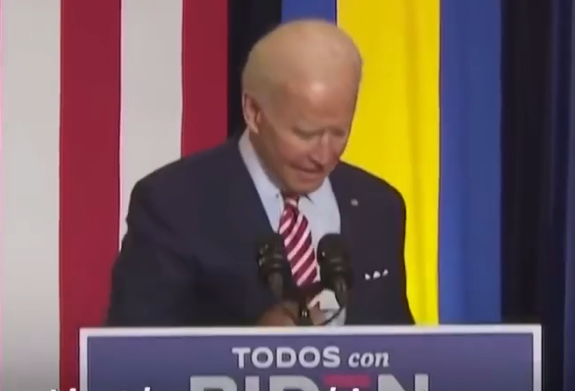 Context: The following video was recorded in front of a predominately Hispanic audience in Florida.
Video #3
Same questions
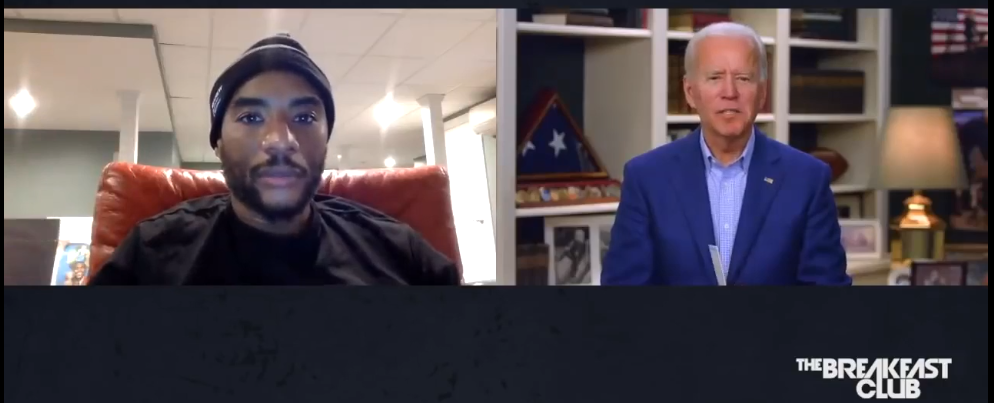 Context: The following video was recorded on the radio show the Breakfast Club.
Activity #4: 
Presidential Candidate Political Pandering
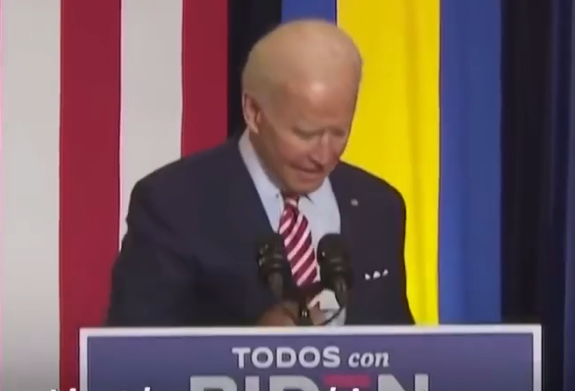 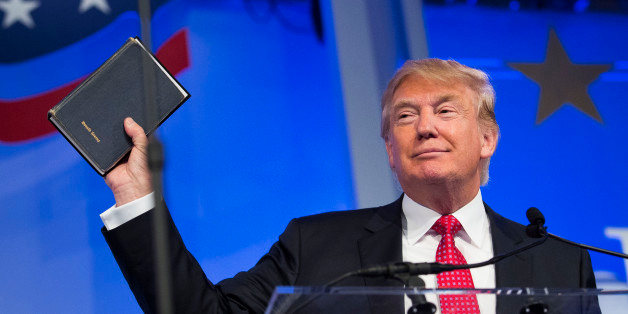 Lesson #5: 
Focusing on The Issues
What factors influence
why we would vote for someone?
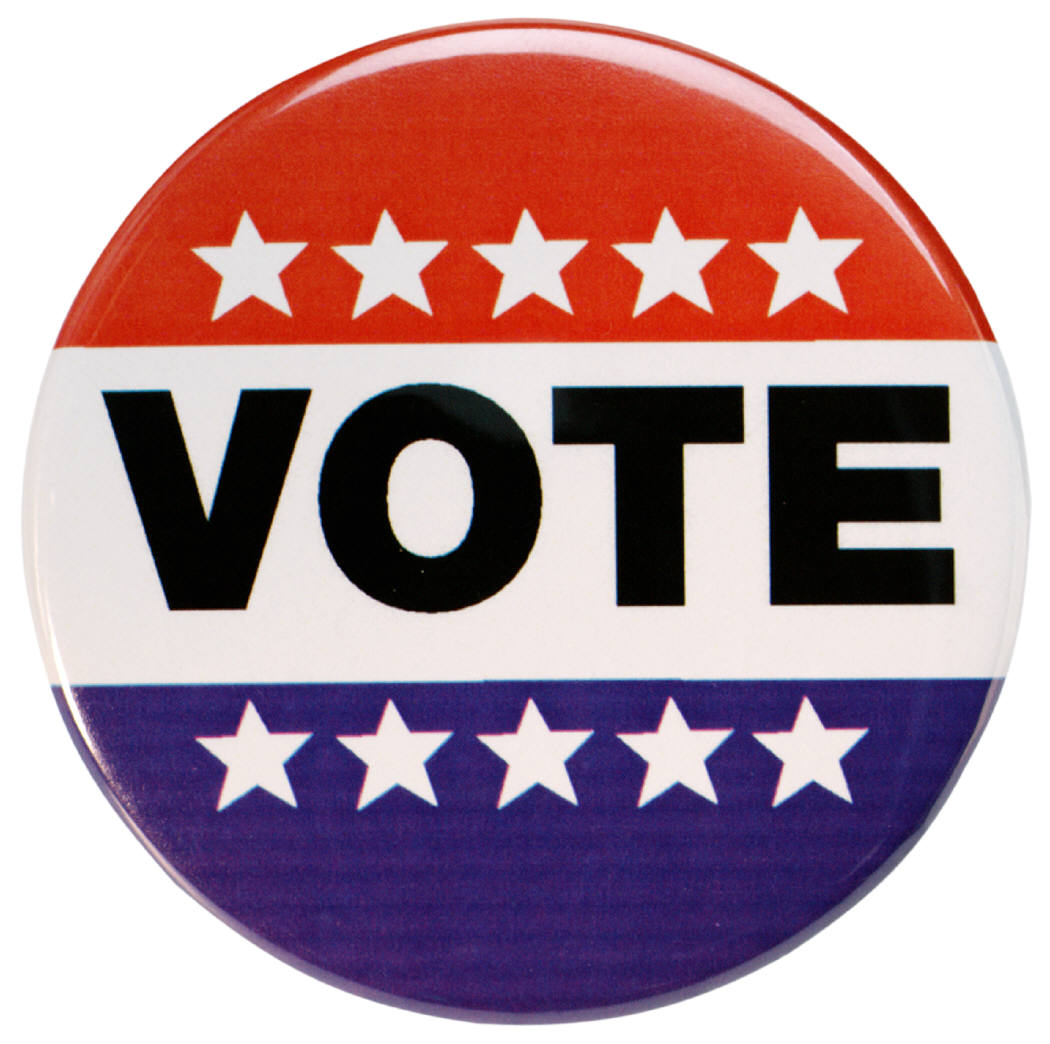 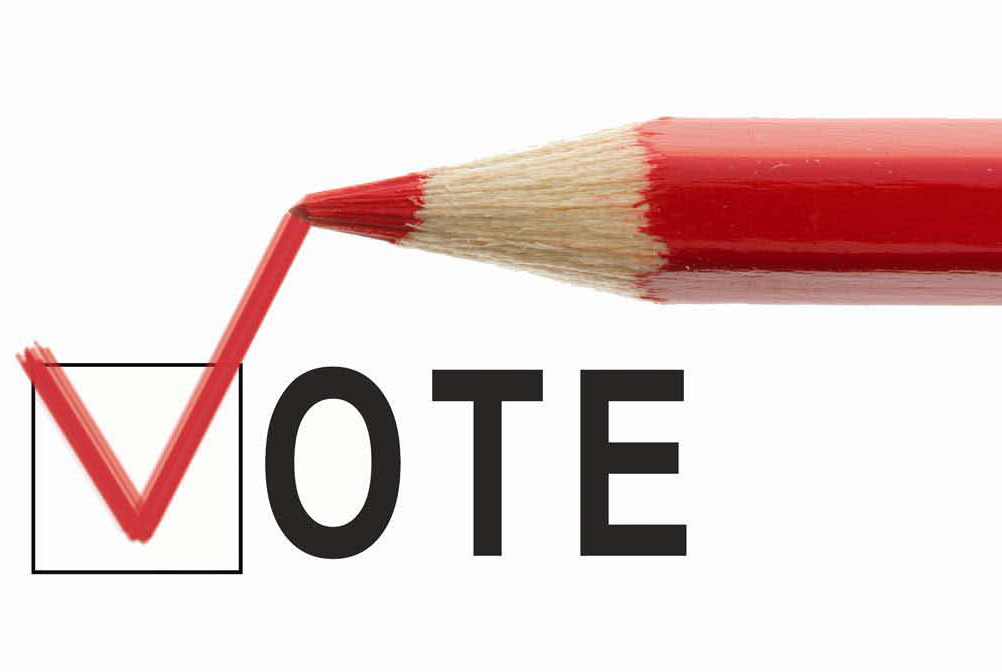 Sports Results
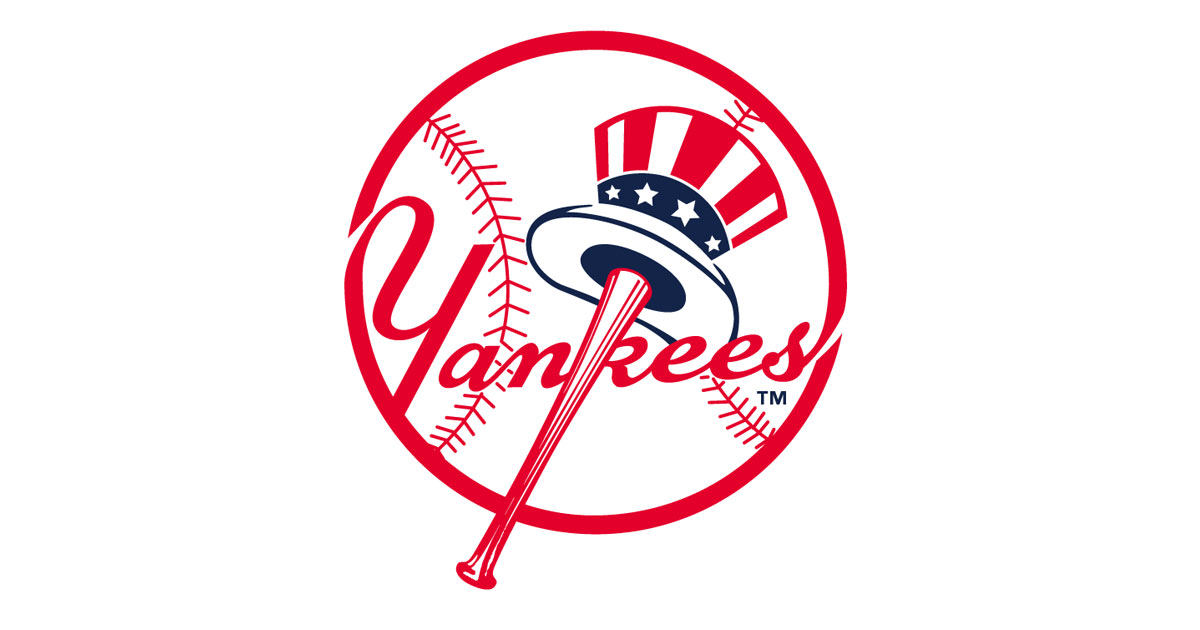 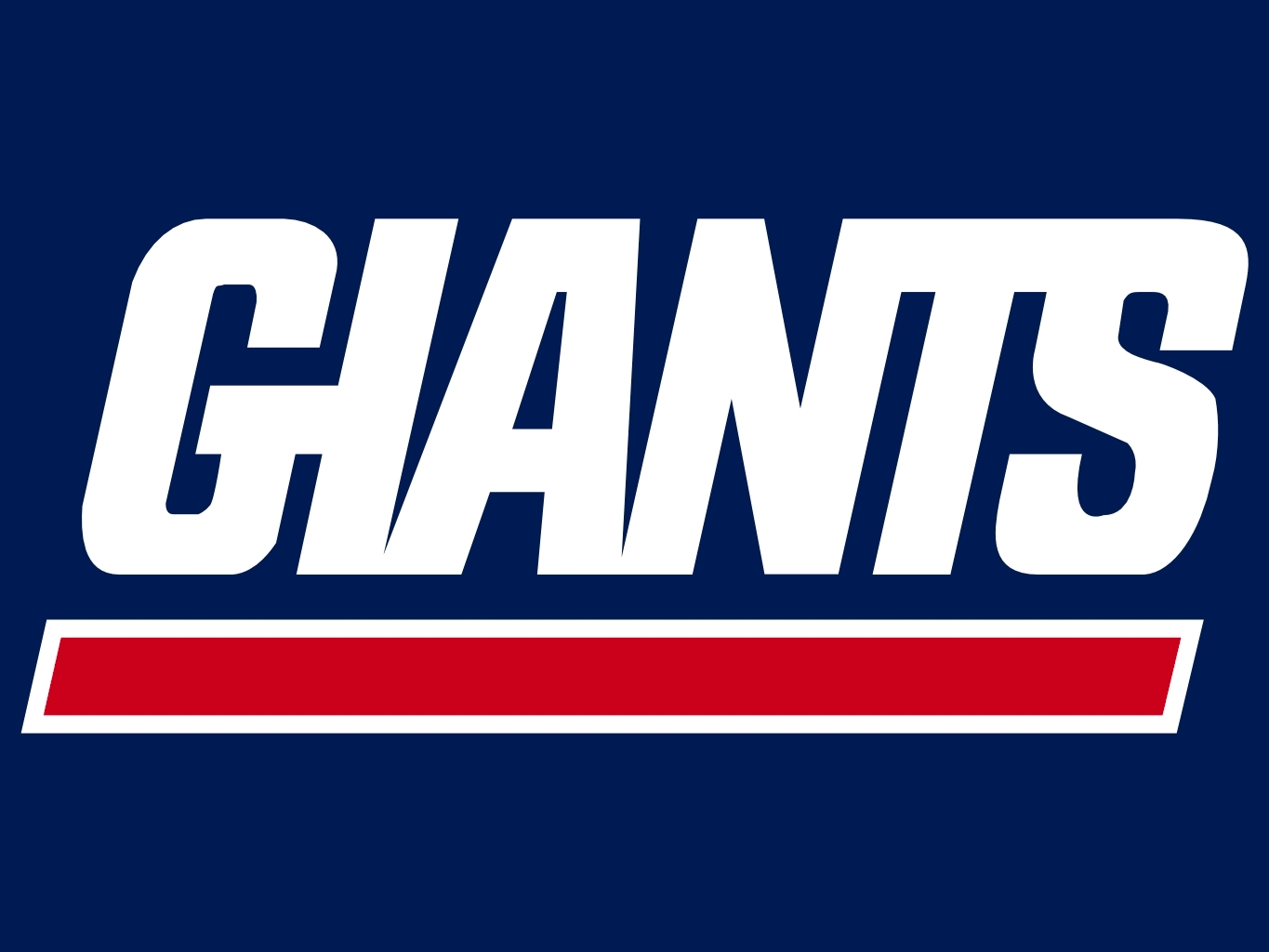 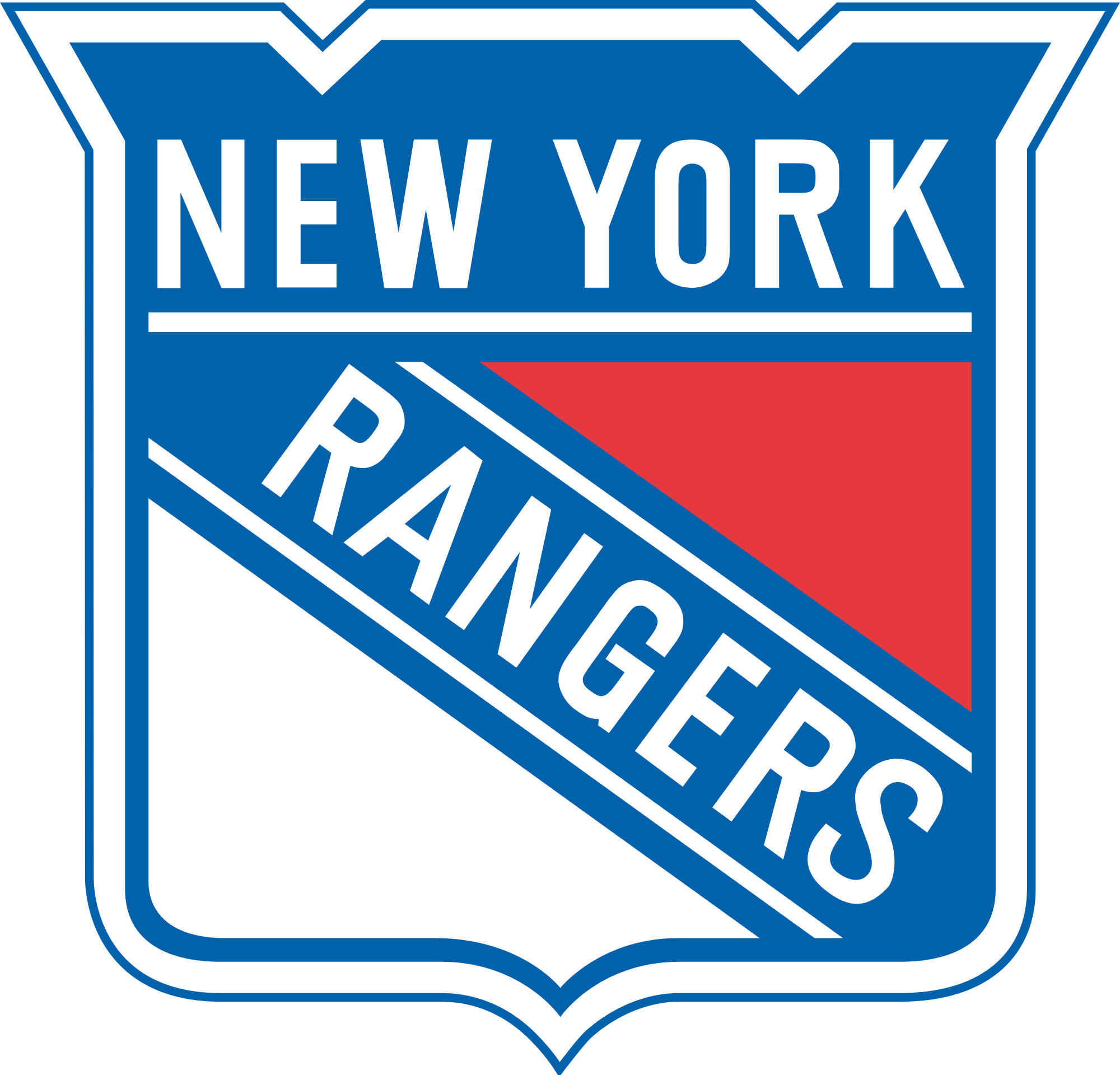 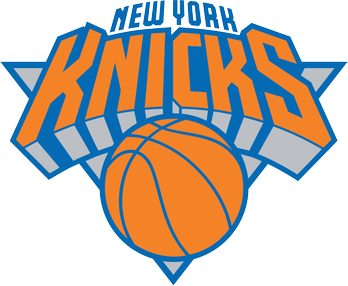 [Speaker Notes: If a team wins the big game, the mayor and other incumbents are more likely to win]
Facial Hair
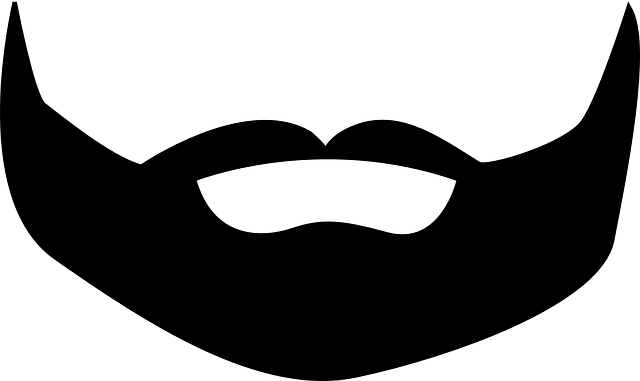 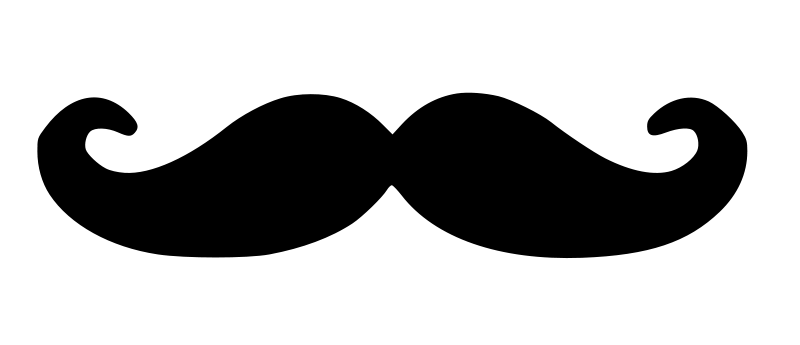 [Speaker Notes: In general people find clean shaven more trustworthy Congressmen have clean faces]
The Order Names Are Listed In
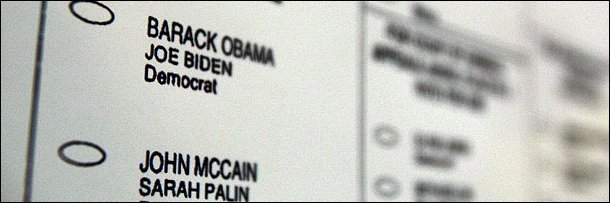 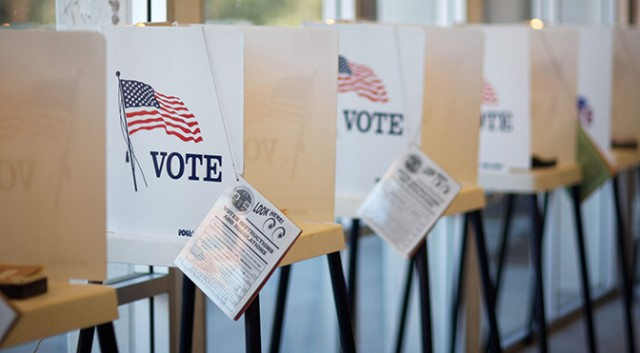 [Speaker Notes: First tends to get votes]
Your Parents
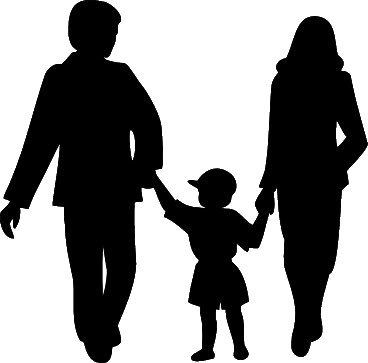 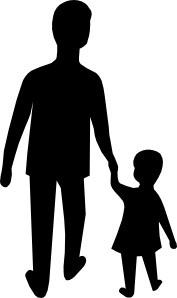 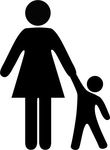 [Speaker Notes: 71% had similar viewpoints]
Voting
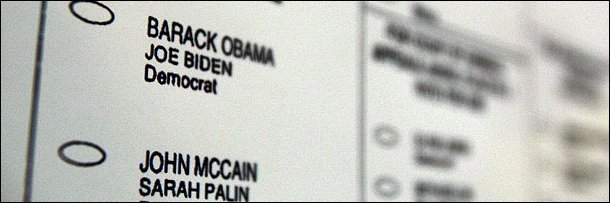 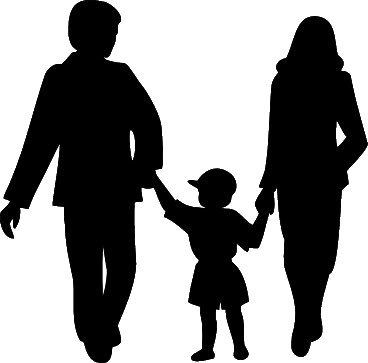 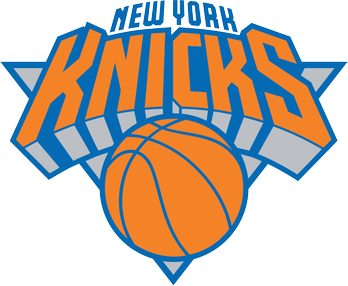 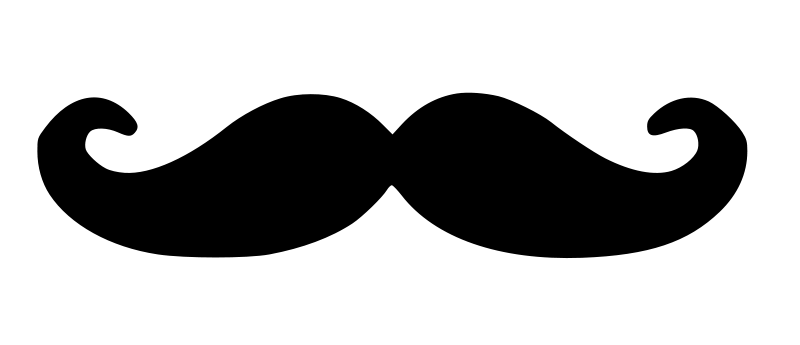 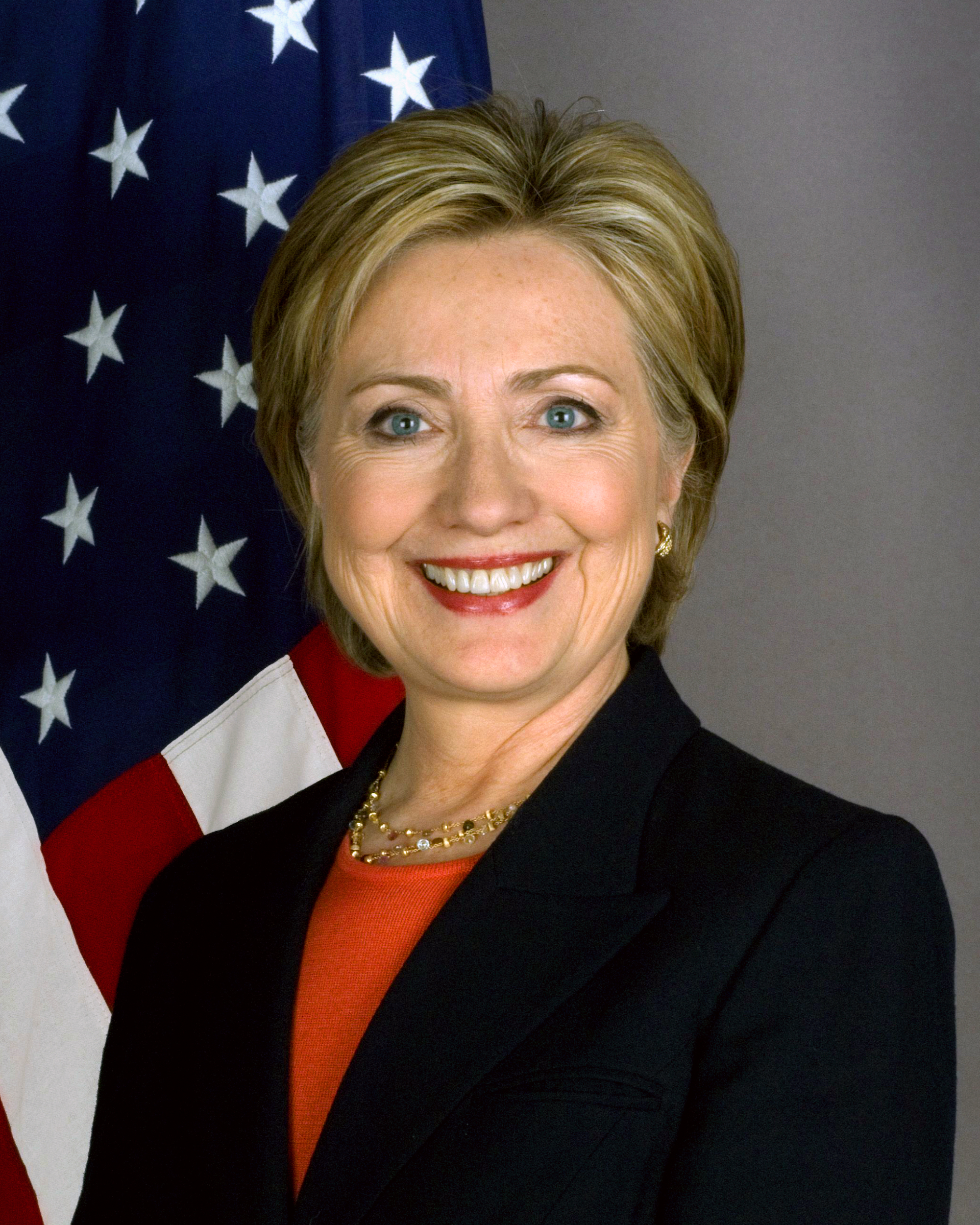 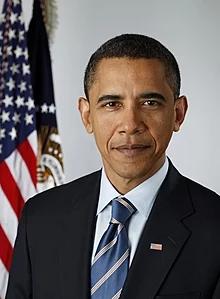 What does this say about how we vote?
CEE Affiliates
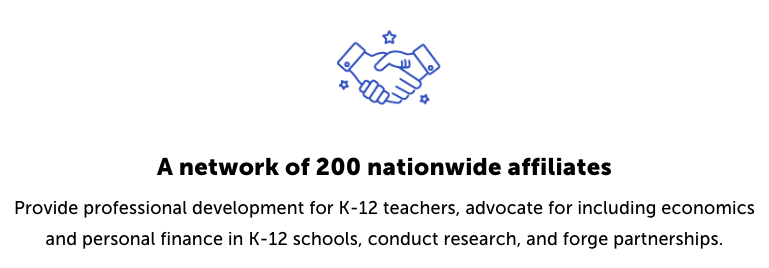 https://www.councilforeconed.org/resources/local-affiliates/
Thank You to Our Sponsors!
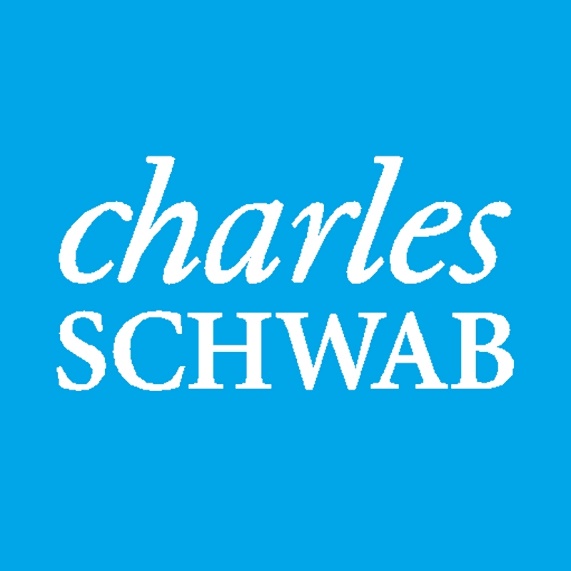 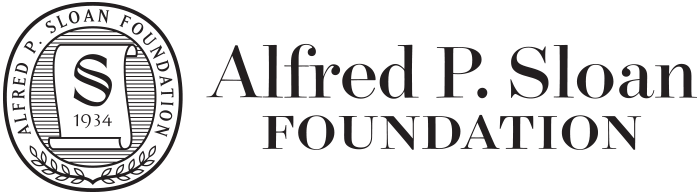 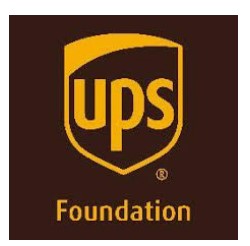 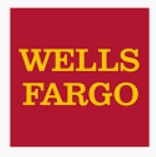 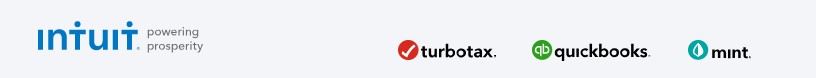 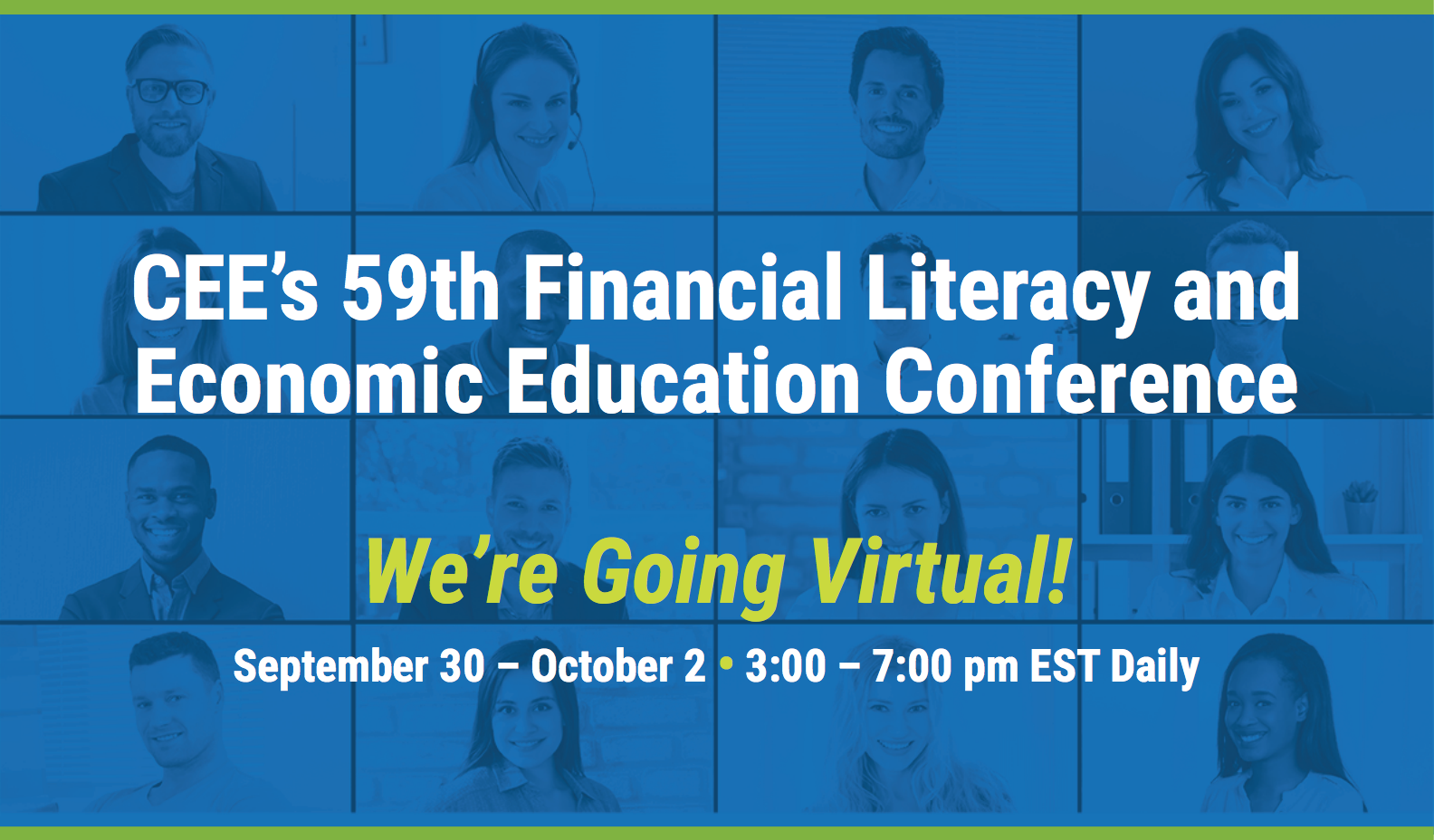 The Conference is your pathway to learn about the opportunities to incorporate personal finance and economics into your K-12 classroom and to exchange ideas with hundreds of peers. 

Register by August 15, 2020 to receive the early bird special discount:  $79 Early Bird ($99 thereafter) 

Register Today >>>
https://www.councilforeconed.org/events/conference
Contact & Questions?
Andrew Menfi
Social Studies Teacher

New Visions Charter High School 
for Advanced Math & Science 

amenfi3@gmail.com
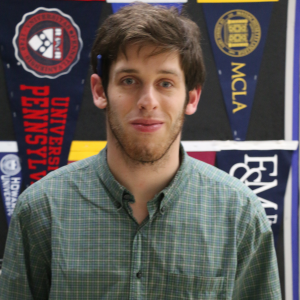 Thanks For Your Time!